Air quality modelling activities in Poland (including arsenic)
Joanna Strużewska 

Department of Atmospheric and Climate Modelling
Institute of Environmental Protection – National Research Institute

10.05.2023, Warsaw
24th EMEP Task Force on Measurement and Modelling Meeting
IEP-NRI is legislated to carry out AQ modelling for policy support
Chief Inspectorate of Environmental Protection:
Daily operational forecast (3 day forecast) 
Annual air quality assessment  (20 of March)
5-year assessment  (30 of May)
Impact of transboundary transport (30 of June)
Station representativeness (30 of October)

Ministry of Climate and Environment:
National Air Quality Improvement Plan  (30 of September)
Modelling domains
Central Europe: ~ 10km
Boundary conditions
Transboundary assessment
Poland: ~2.5 km
Annual assessment 
Forecast
Station representativeness
30 urban zones: 500m
Annual assessment
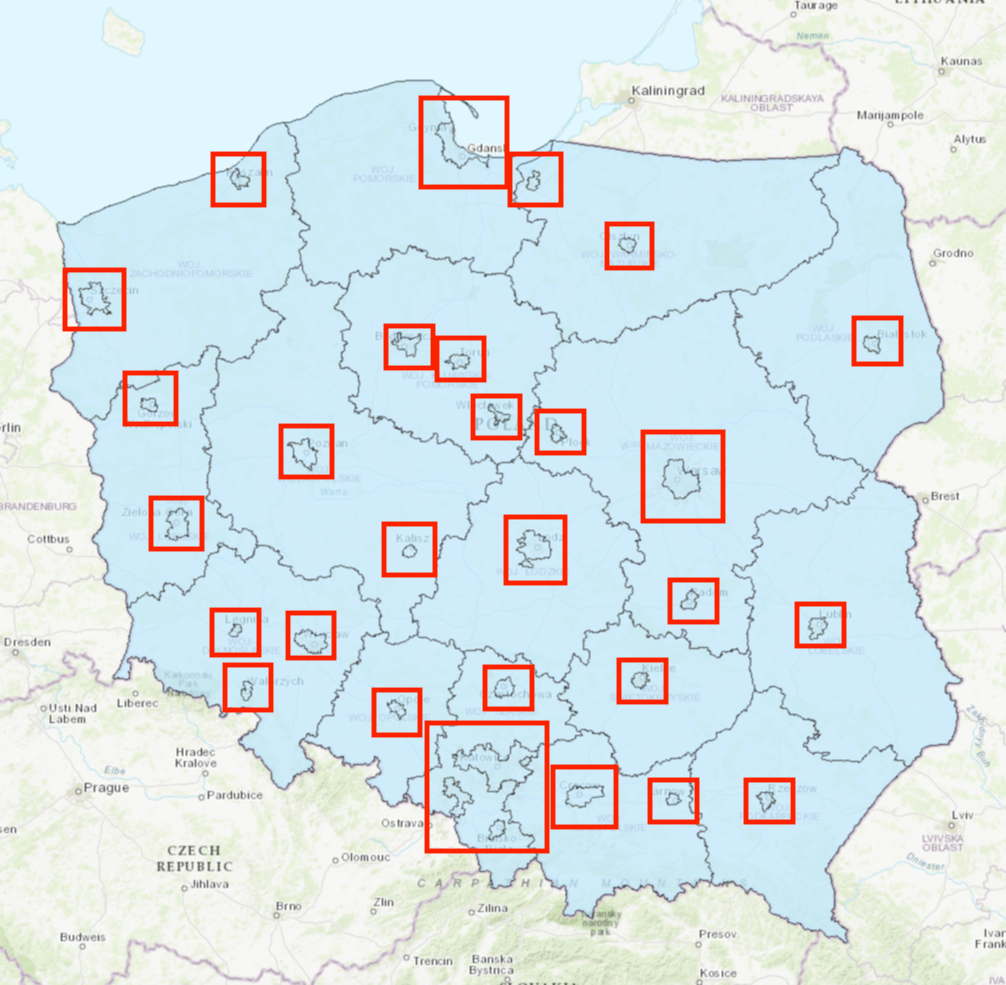 GEM-AQ model
Global Environmental Multiscale – Air Quality model

MAQNet (2001-2008) – Kaminski at al., 2008
On-line model (host meteorological model GEM, from Environment and Climate Change Canada)
Optimal Interpolation used for surface station assimilation  
Gas phase chemistry based on the extended ADOM-IIB mechanism 
Sectional aerosol module (12 bins)
Anthropogenic and biogenic emissions
HDD modulated residential emissions 
For the national modelling Central Emission Database is used
Species requested
1) AQ Forecast - CEIP portalhttps://powietrze.gios.gov.pl/pjp/airPollutionAQ index on IEP-NRIhttps://ios.edu.pl/jakosc-powietrza/AQ index APIhttps://api.prognozy.ios.edu.pl/daily averages for administrative units
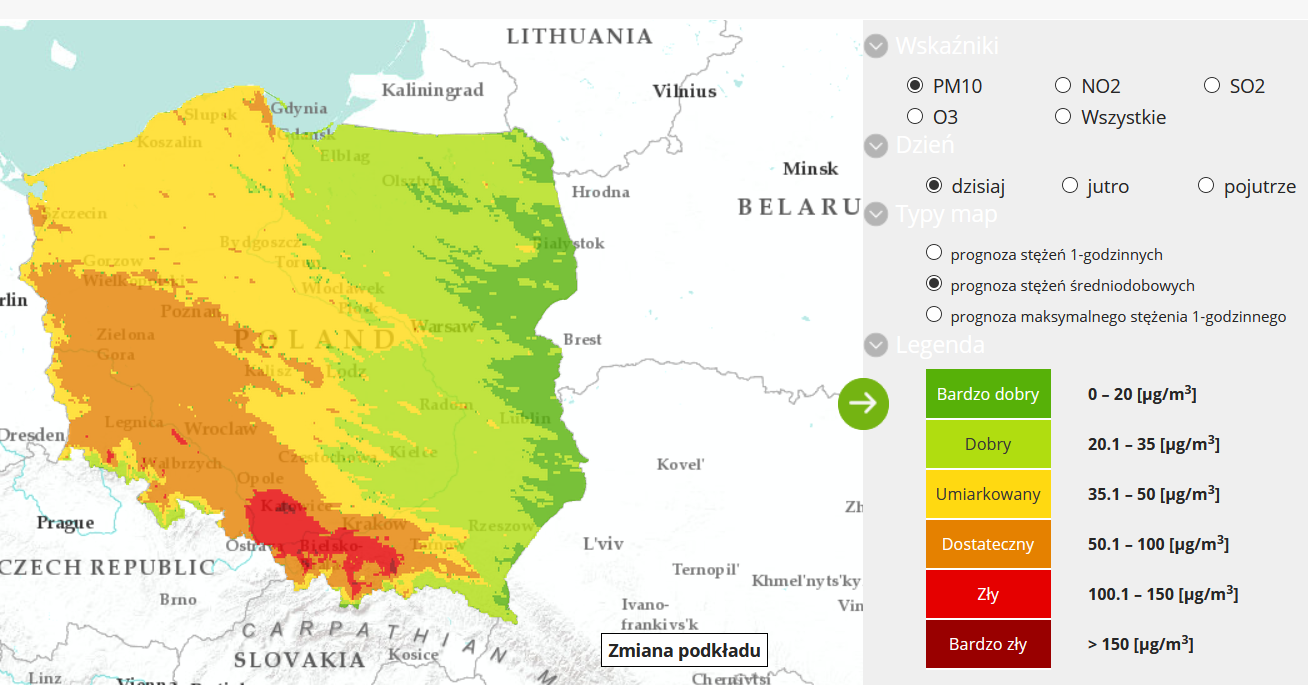 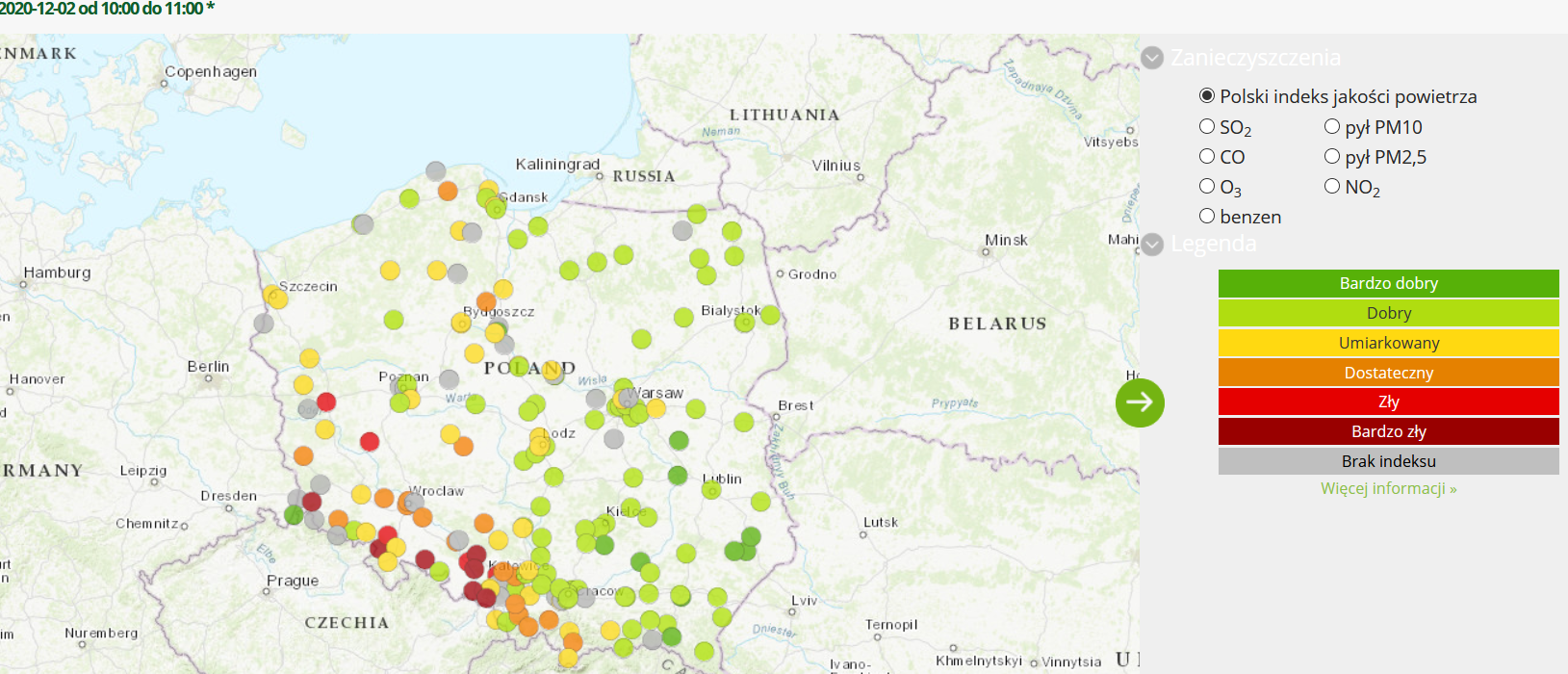 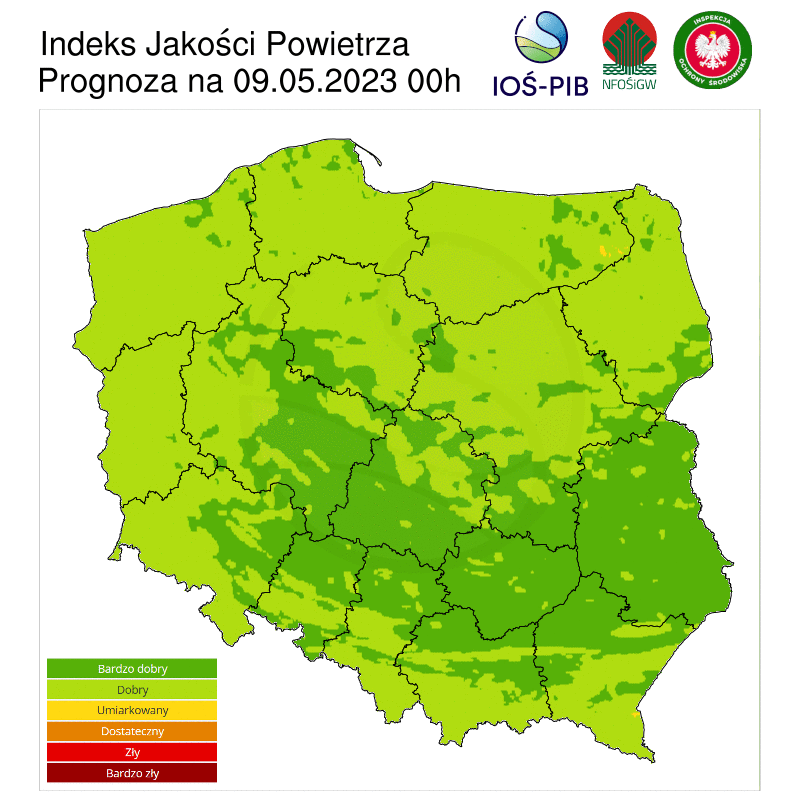 AQ Forecast  - evaluation dashboard
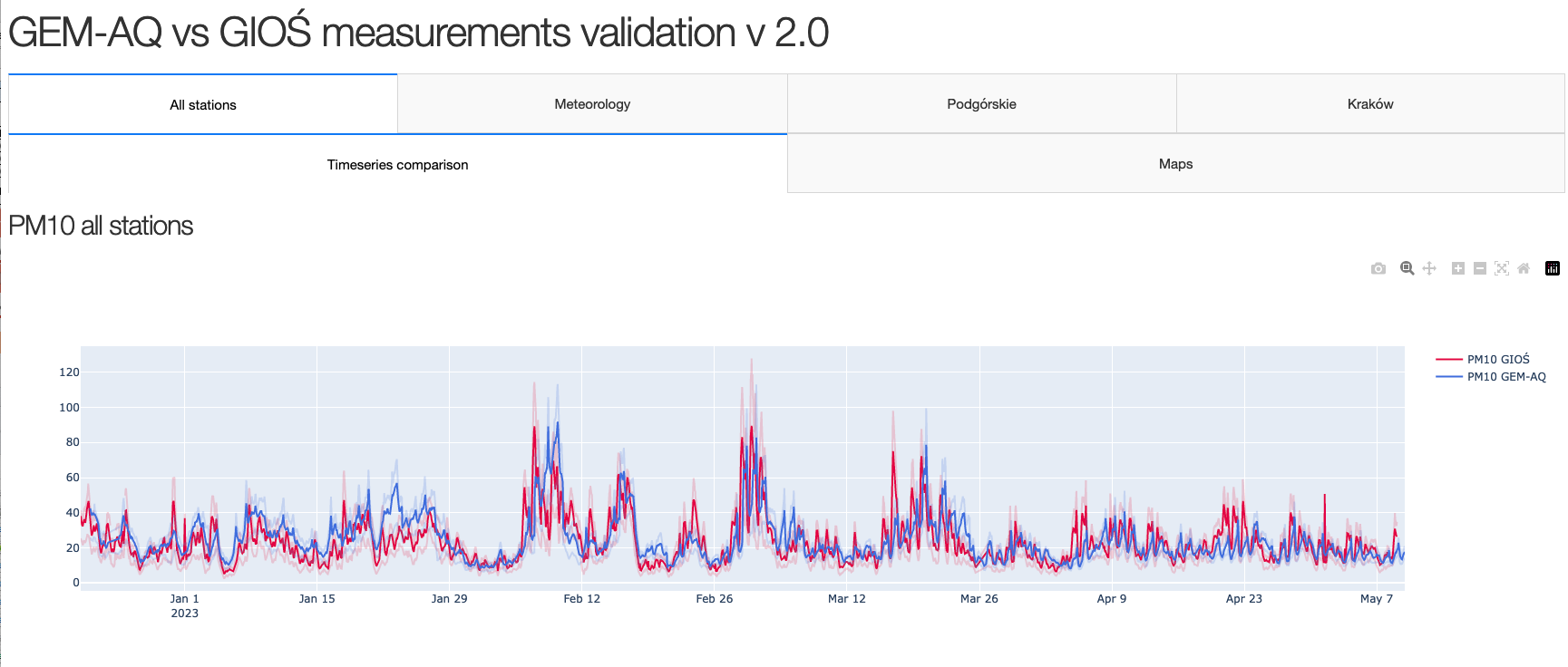 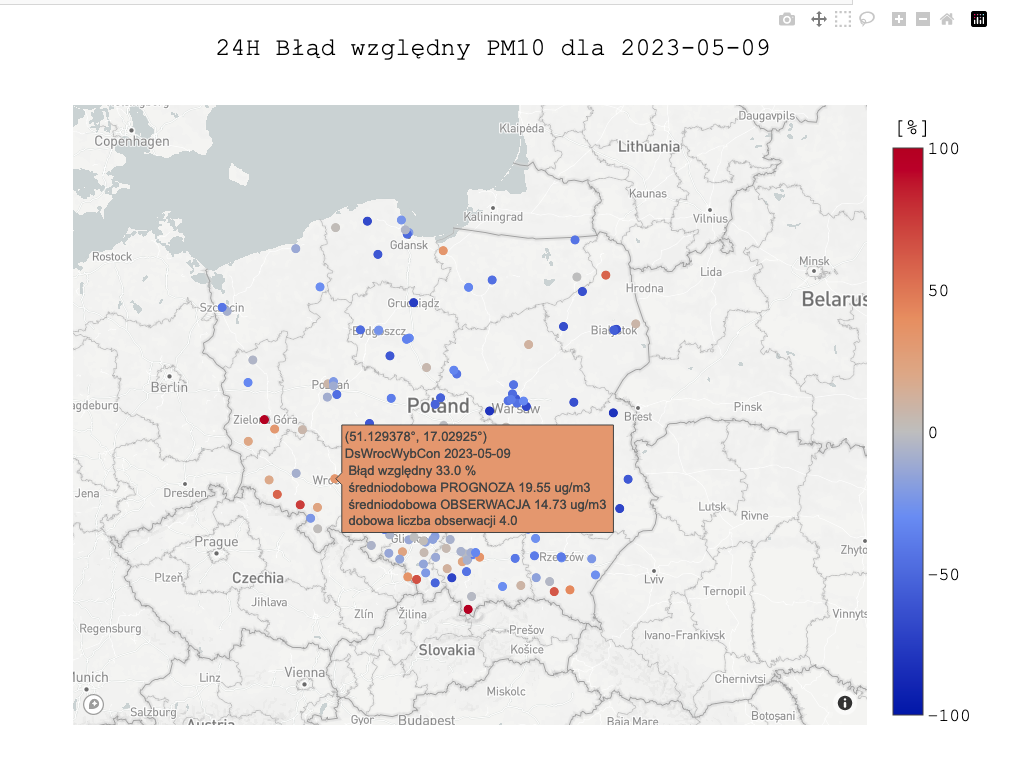 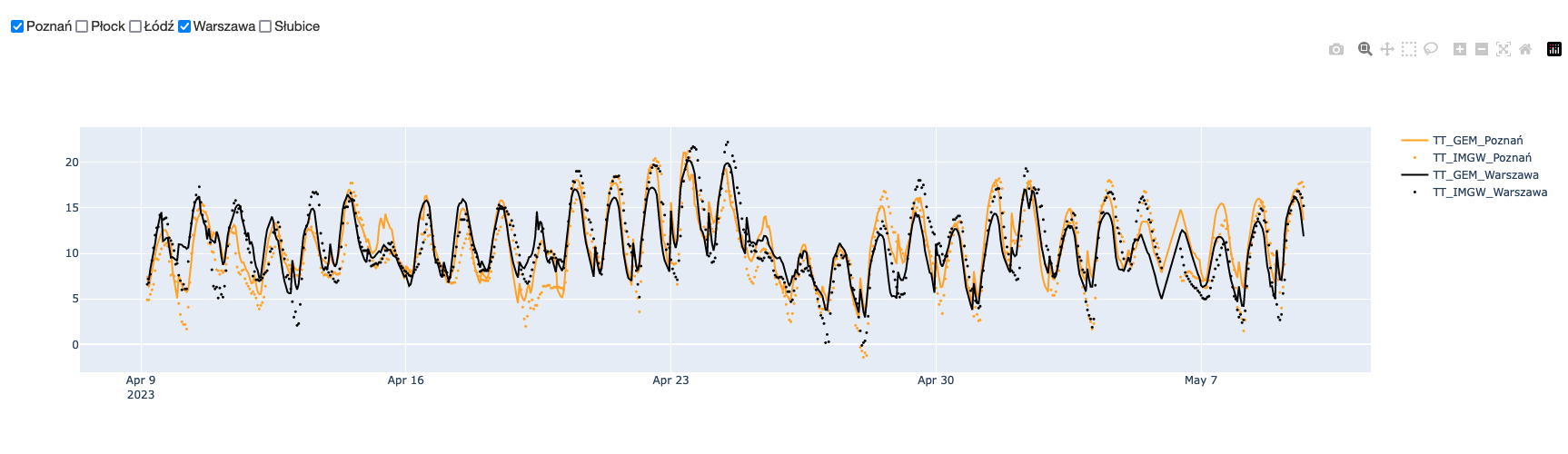 2) Annual AQ assessment 2022
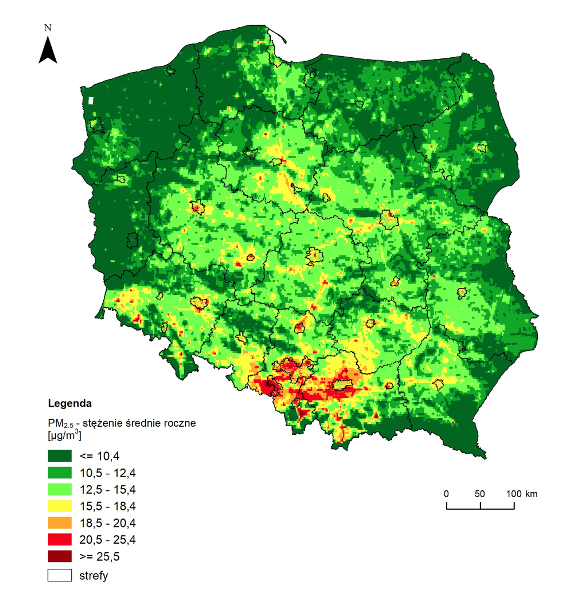 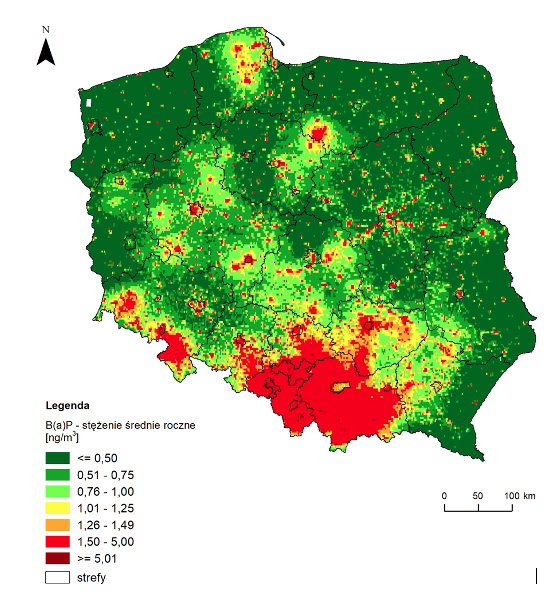 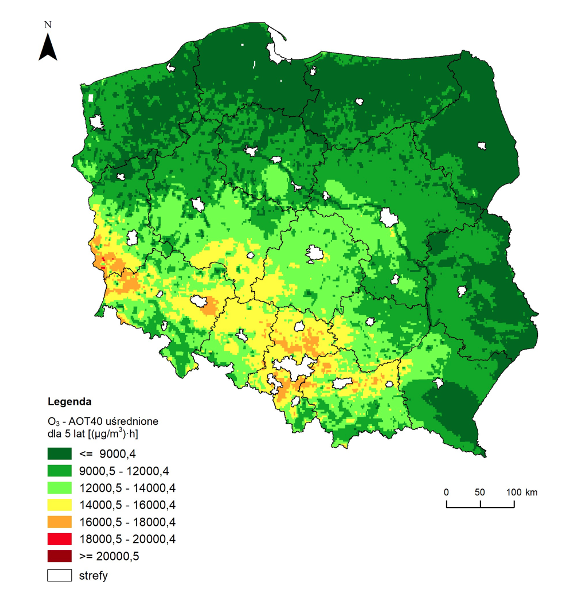 5y AOT40
2018-2022
PM2.5 annual average
BaP annual average
Collaboration with FAIRMODE “Composite mapping”
Annual AQ assessment 2022
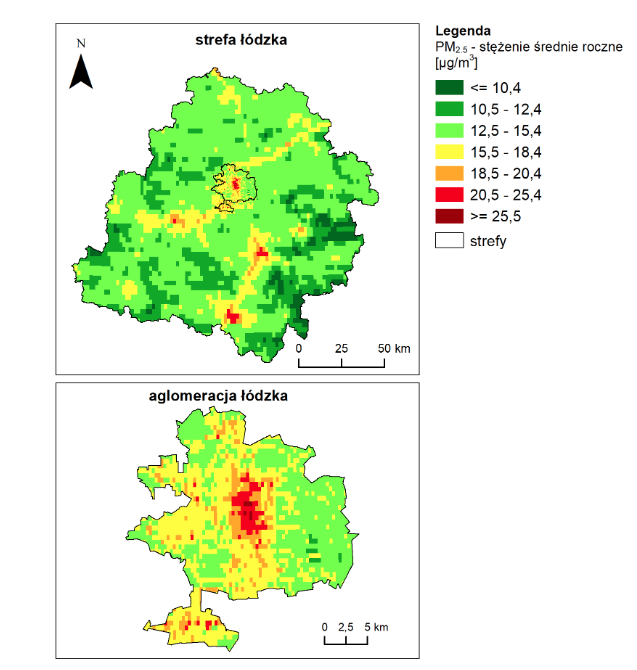 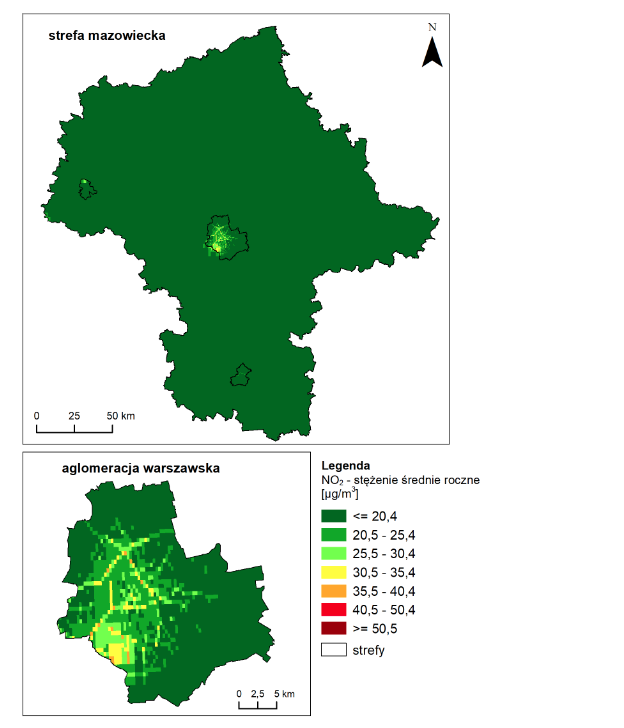 NO2 annual average - Mazowieckie
PM2.5 annual average - Łodzkie
Arsenic (PM10) annual assessment
Data from 64 stations for assimilation
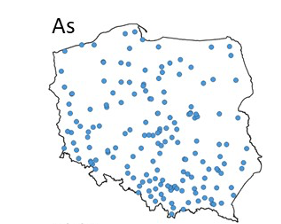 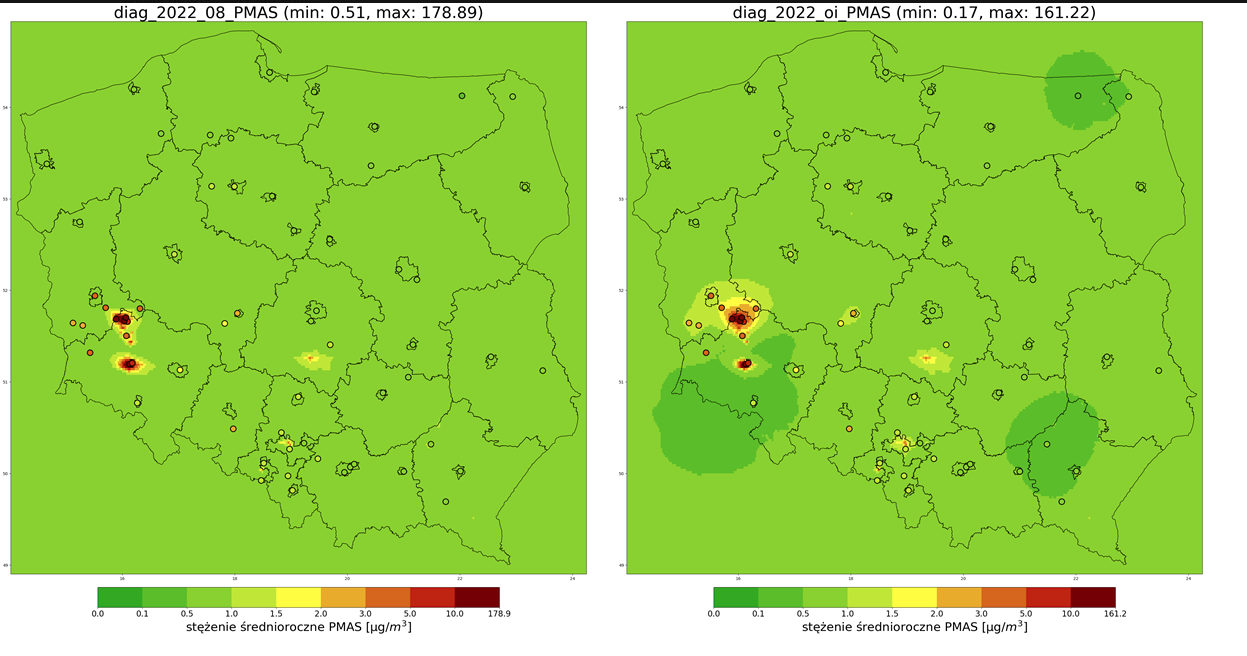 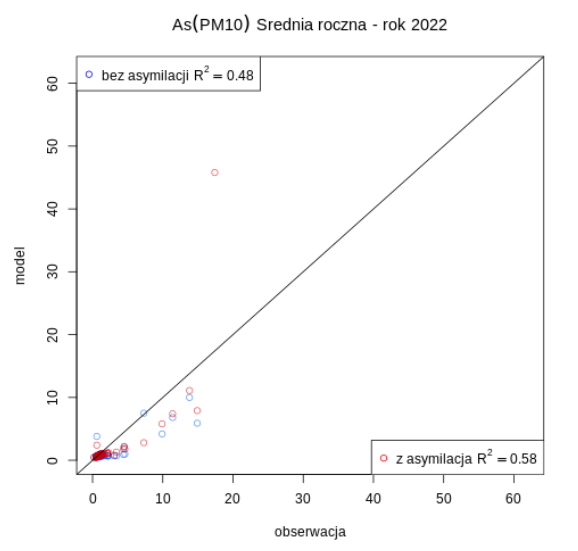 As (PM10) annual assessment
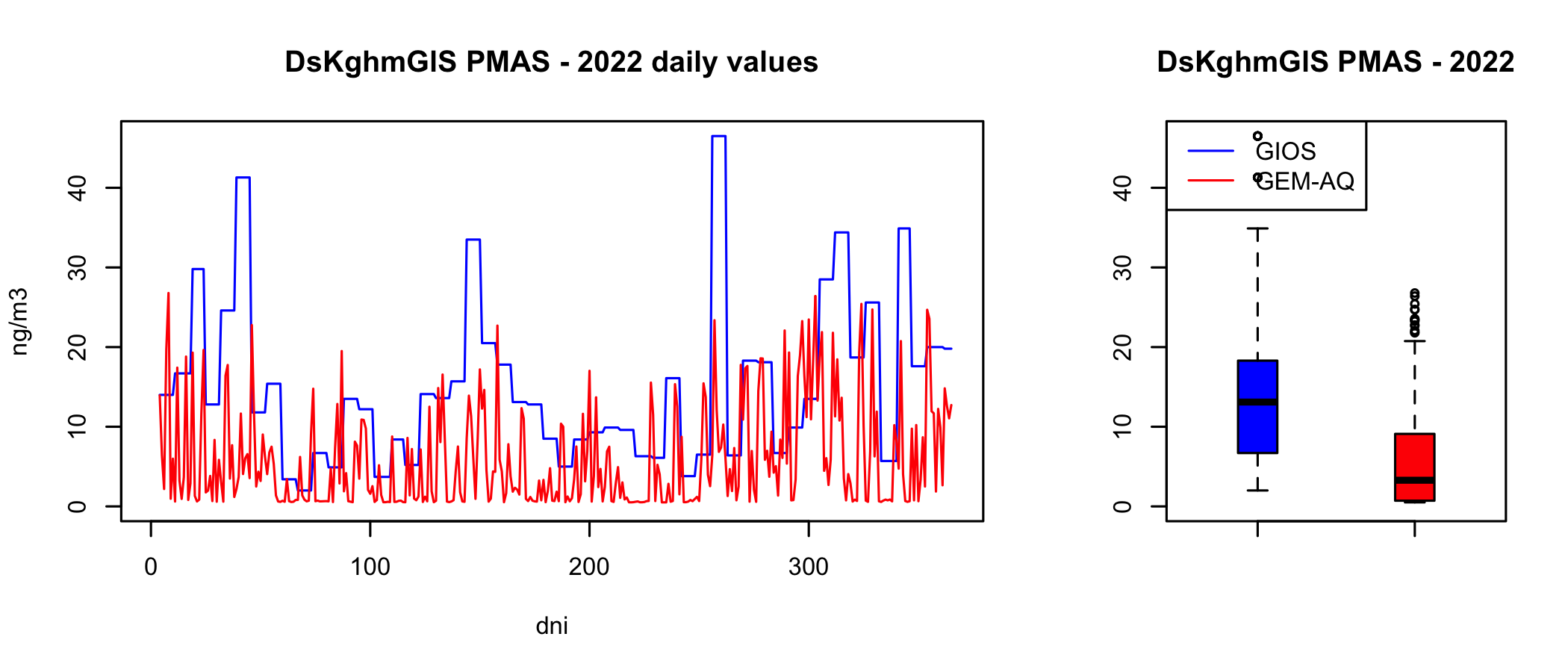 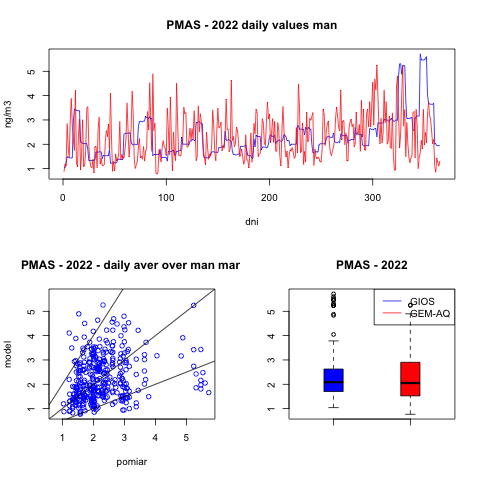 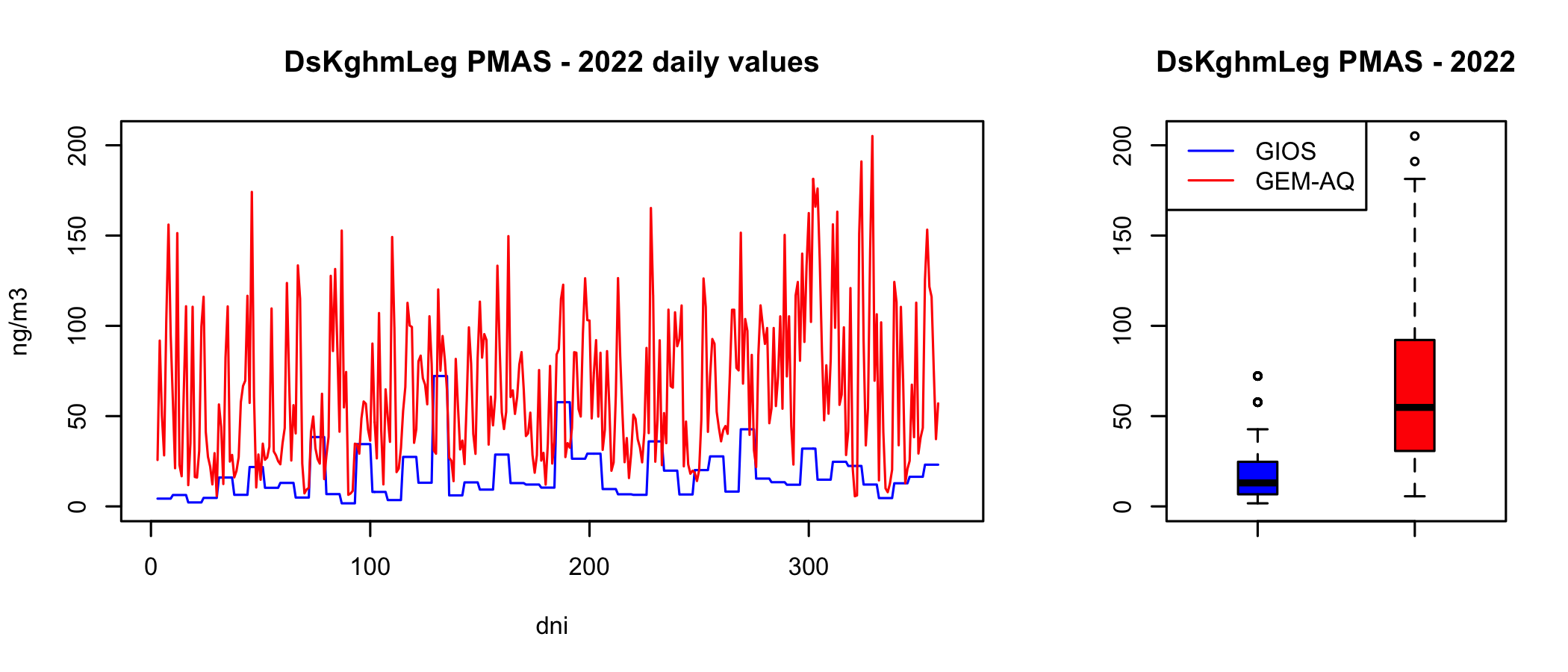 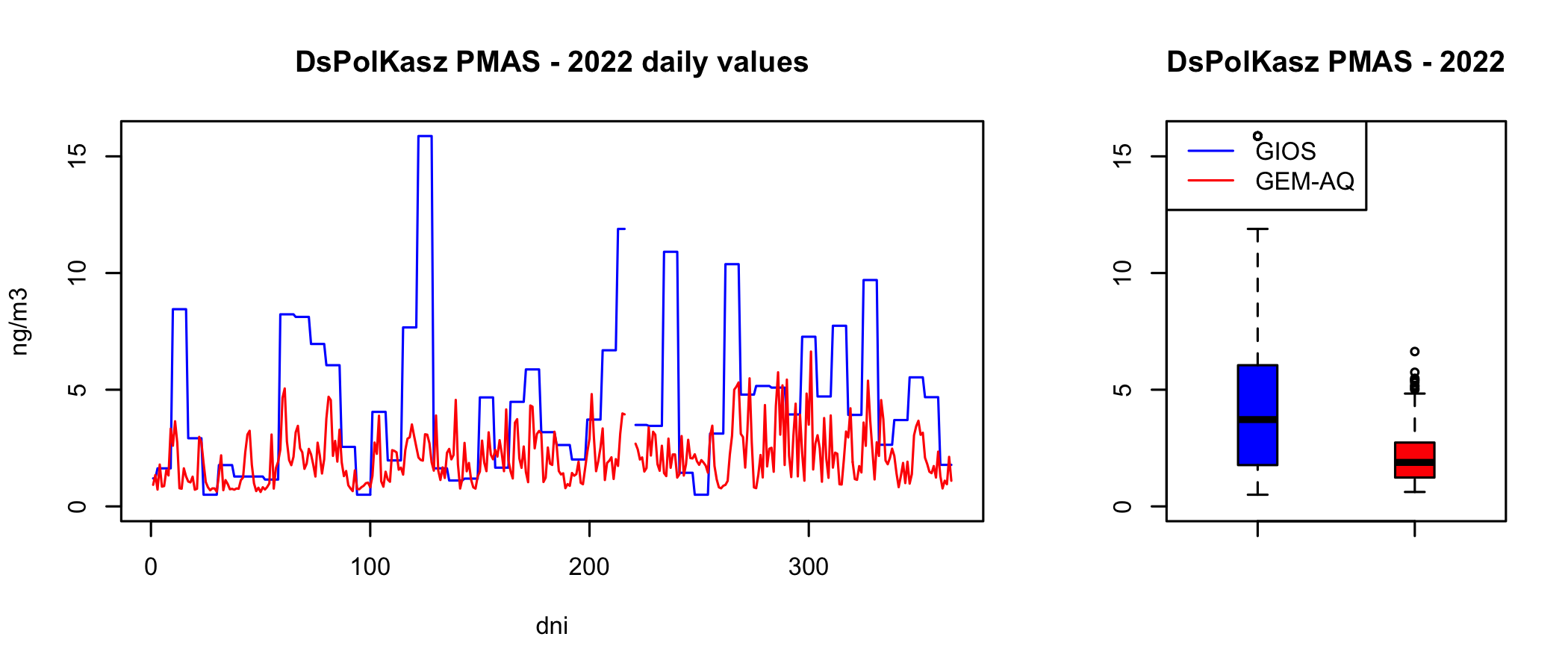 3) 5-year assessment 2014-2018 (next in 2023)
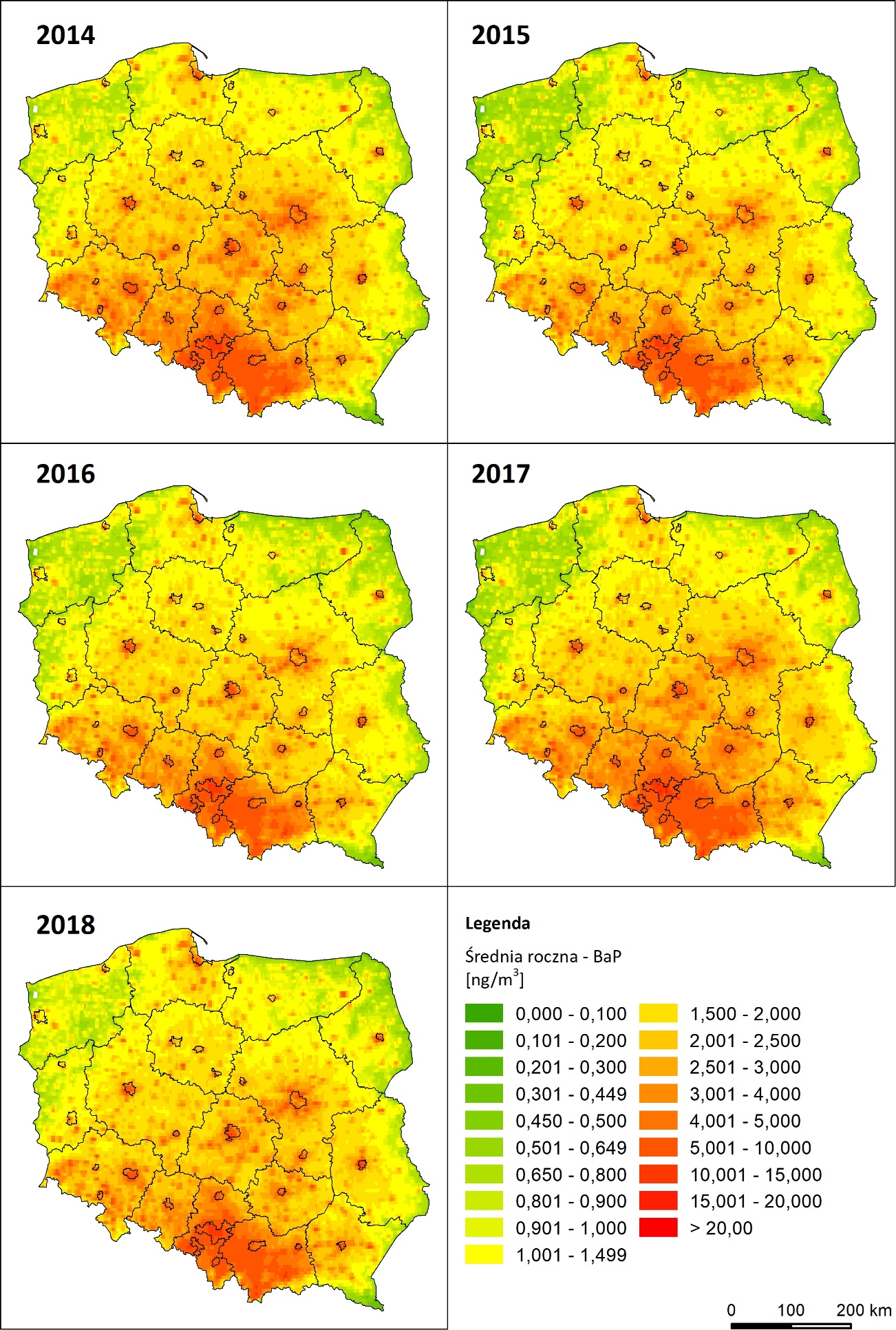 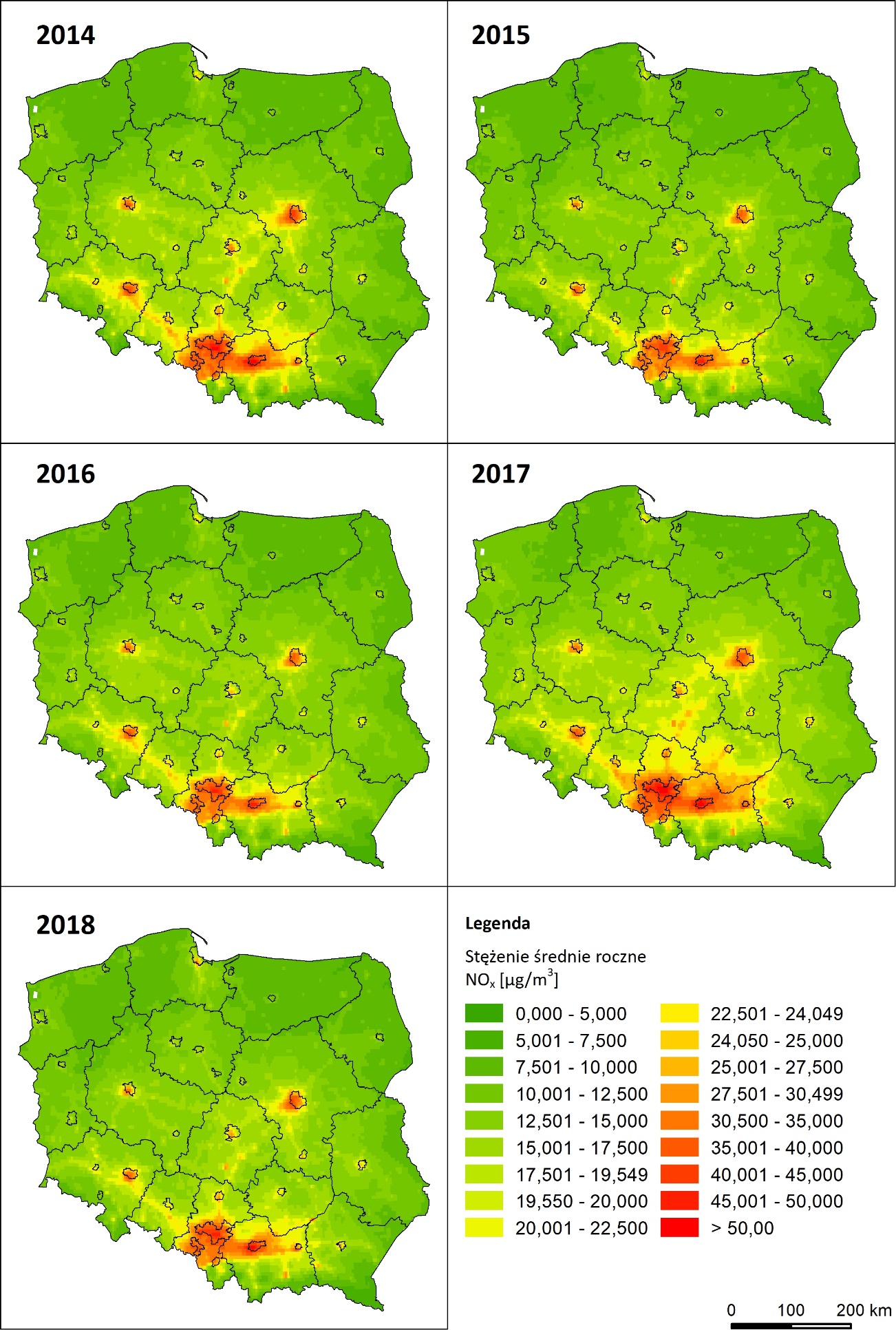 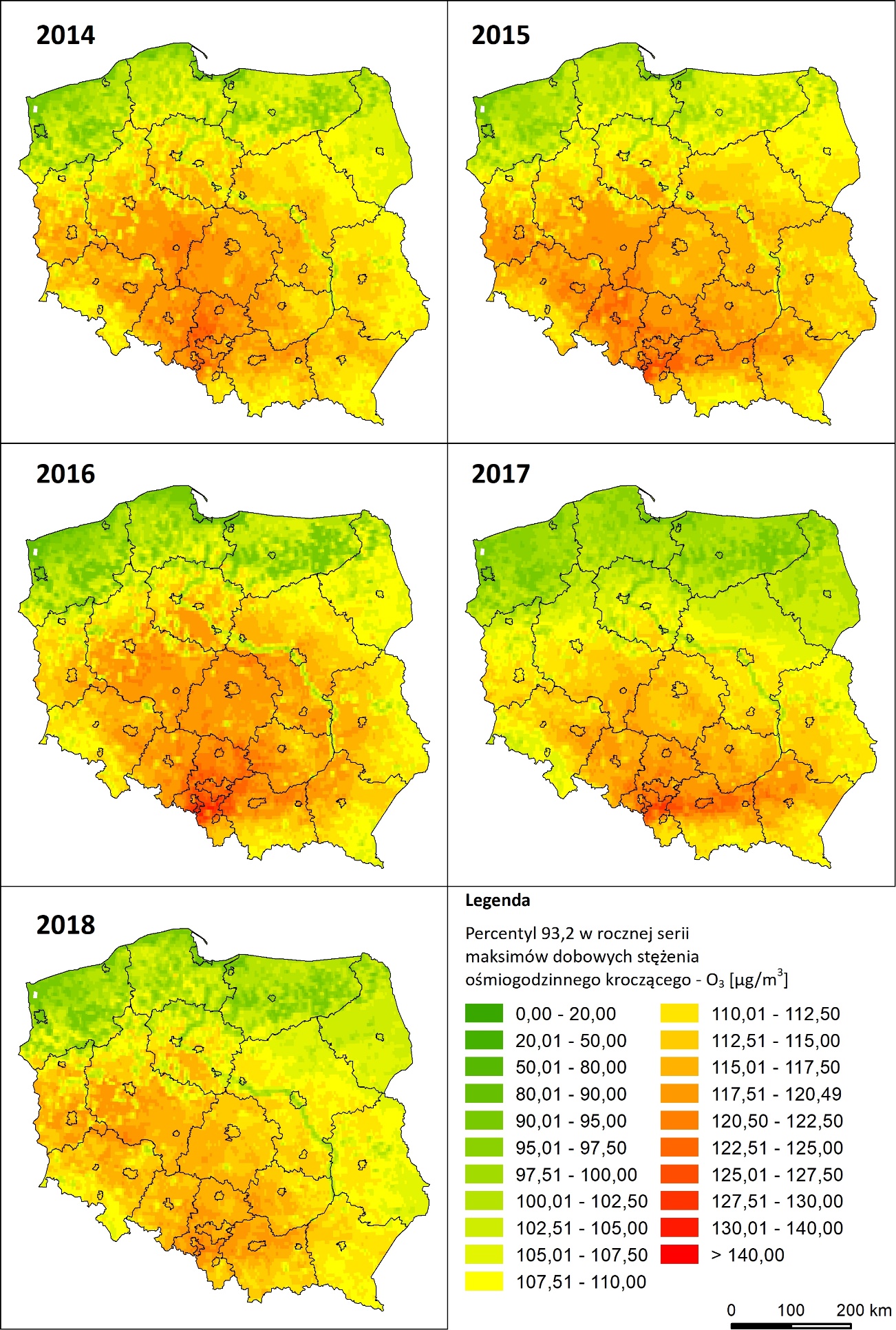 4) Transboundary impact assessment
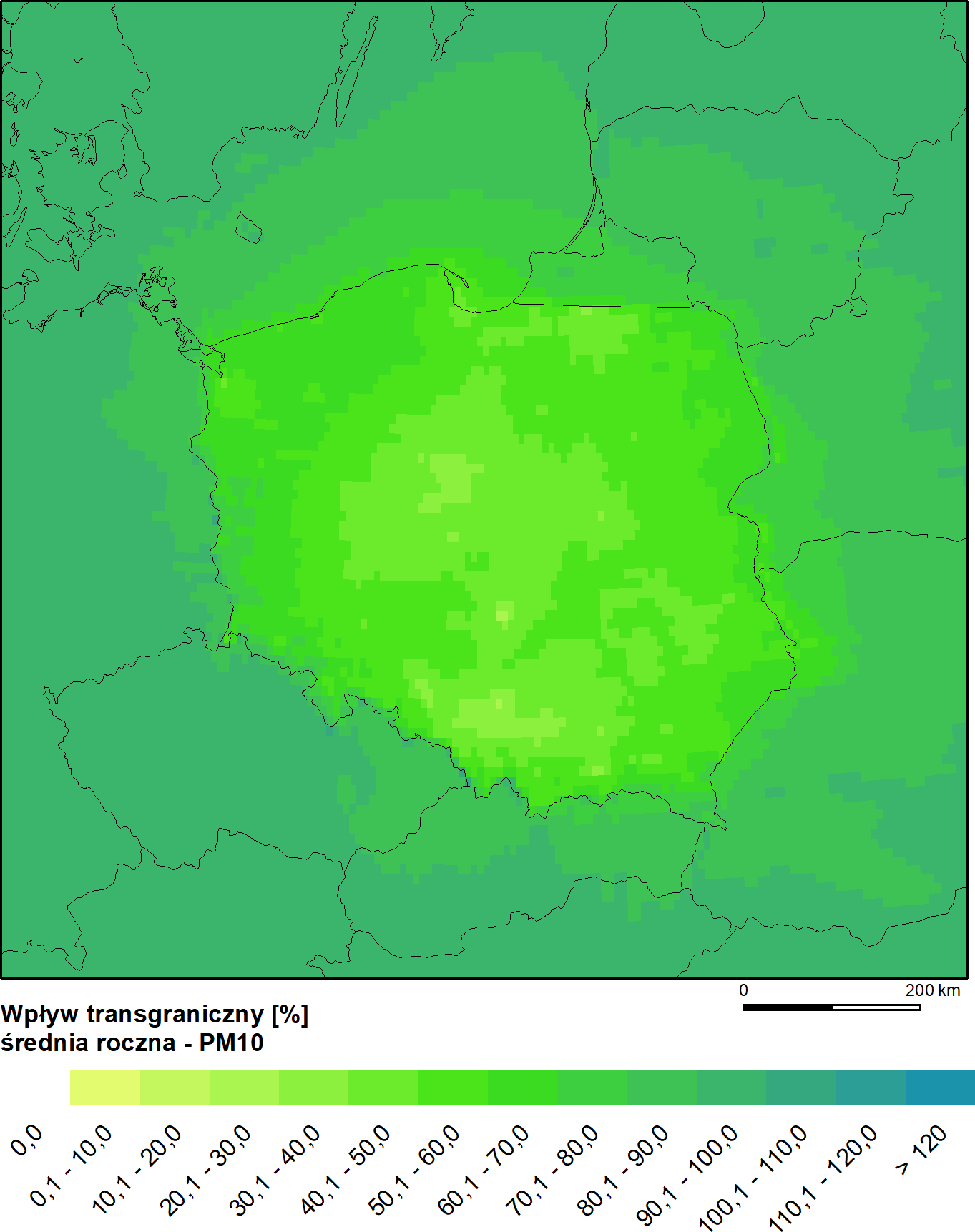 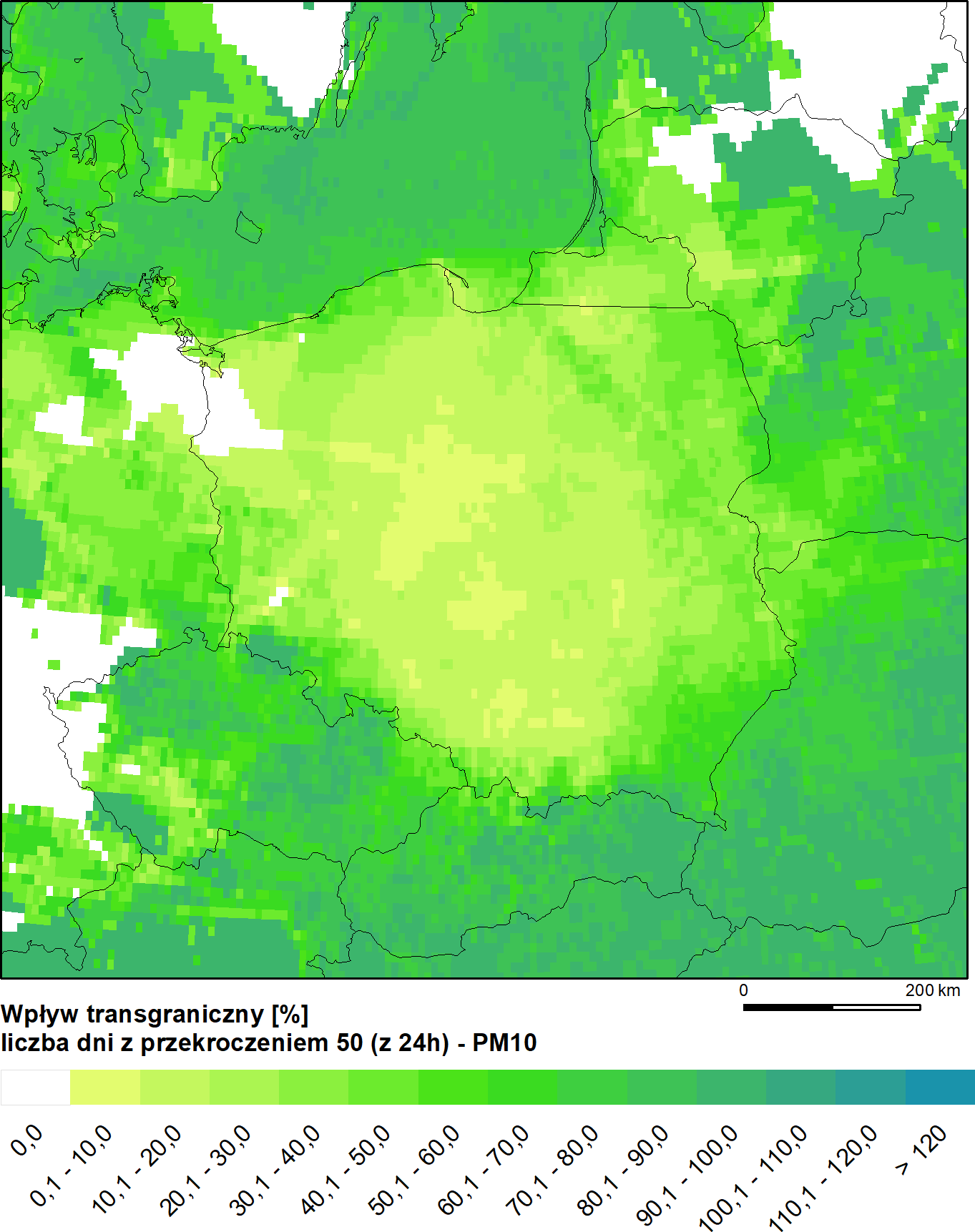 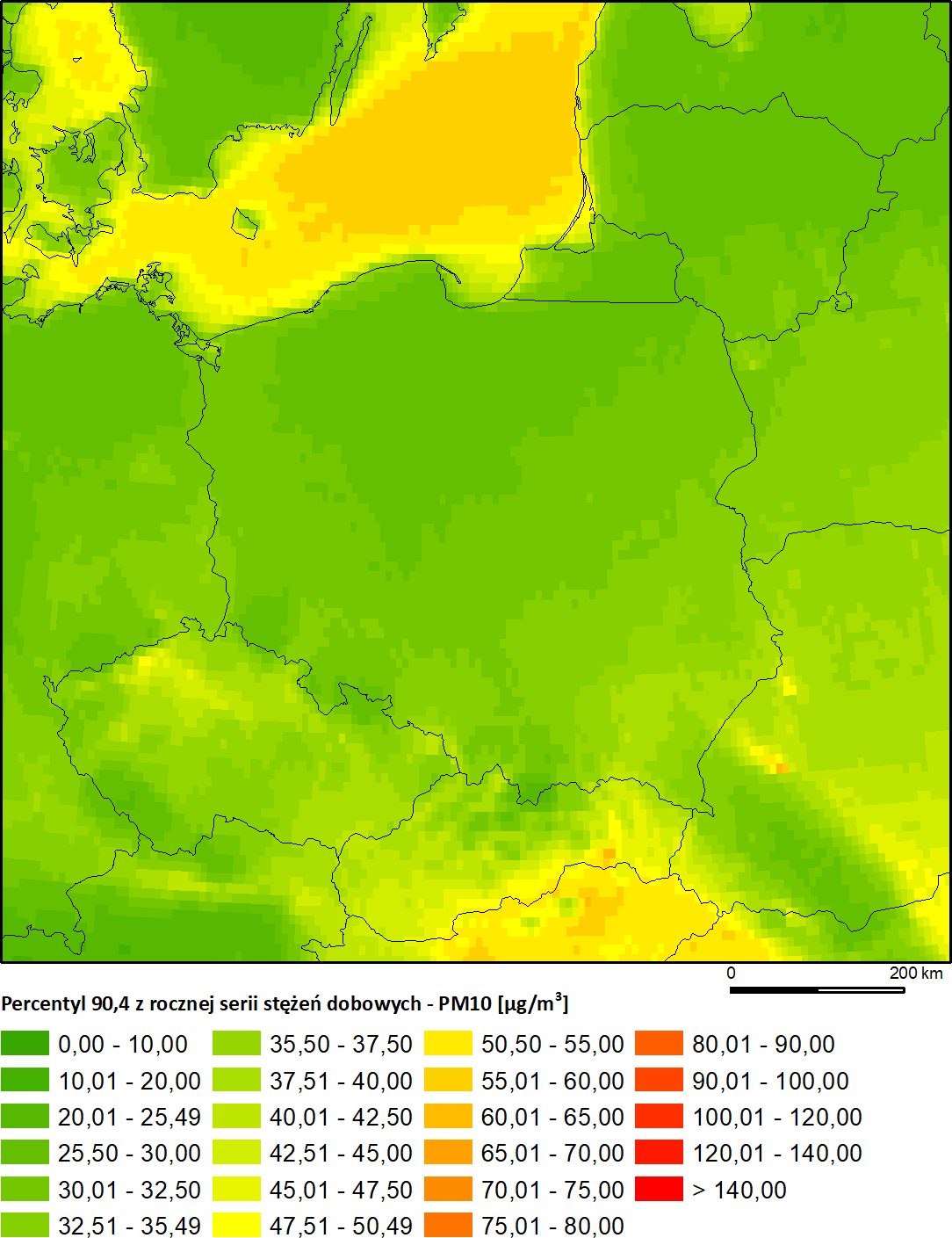 10km resolution 
Using most up to date EMEP inventory 
“Brute force”
5) Station representativeness
Detailed evaluation (temporal variability)

Large set of tracers (including metals in PM10)
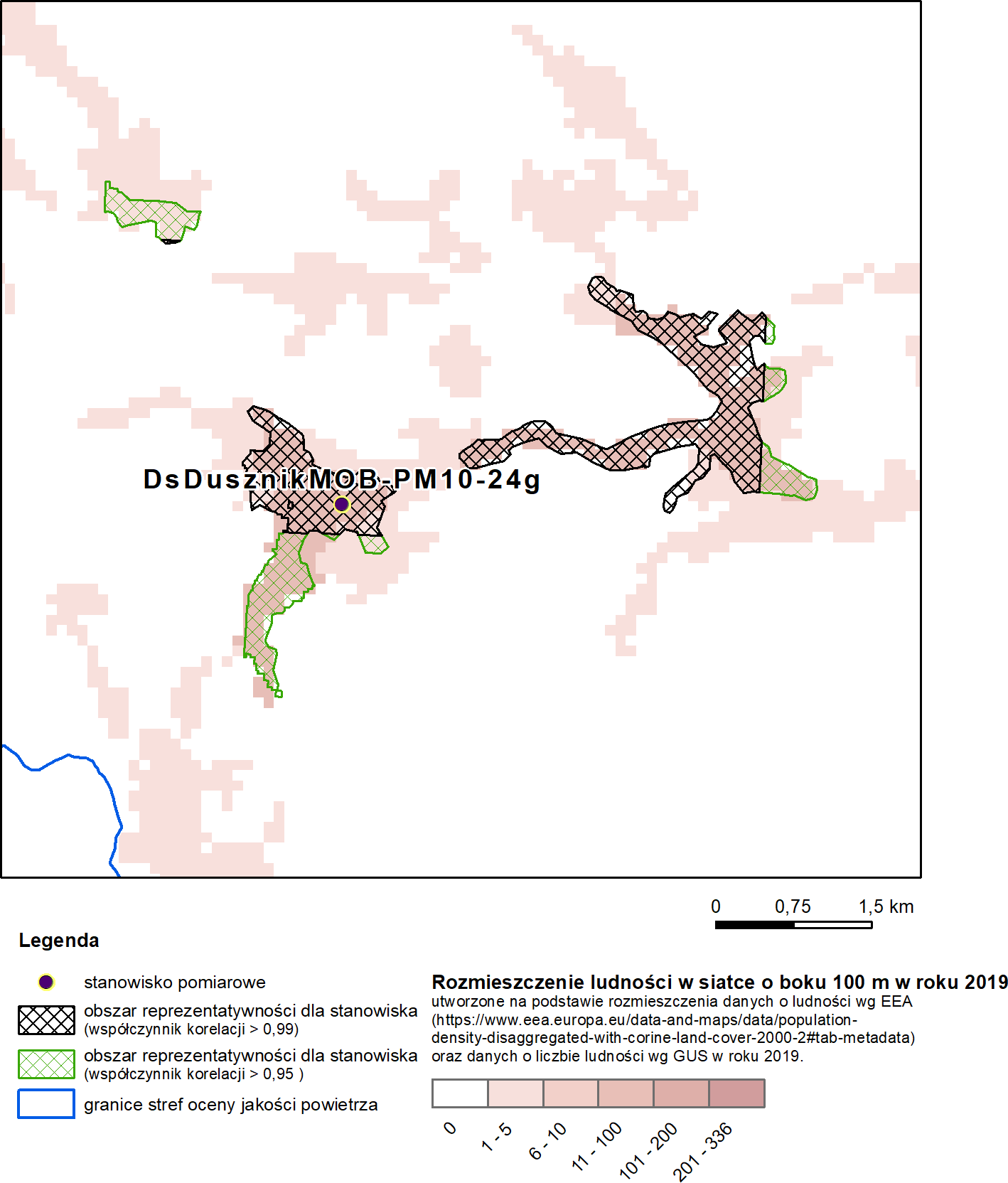 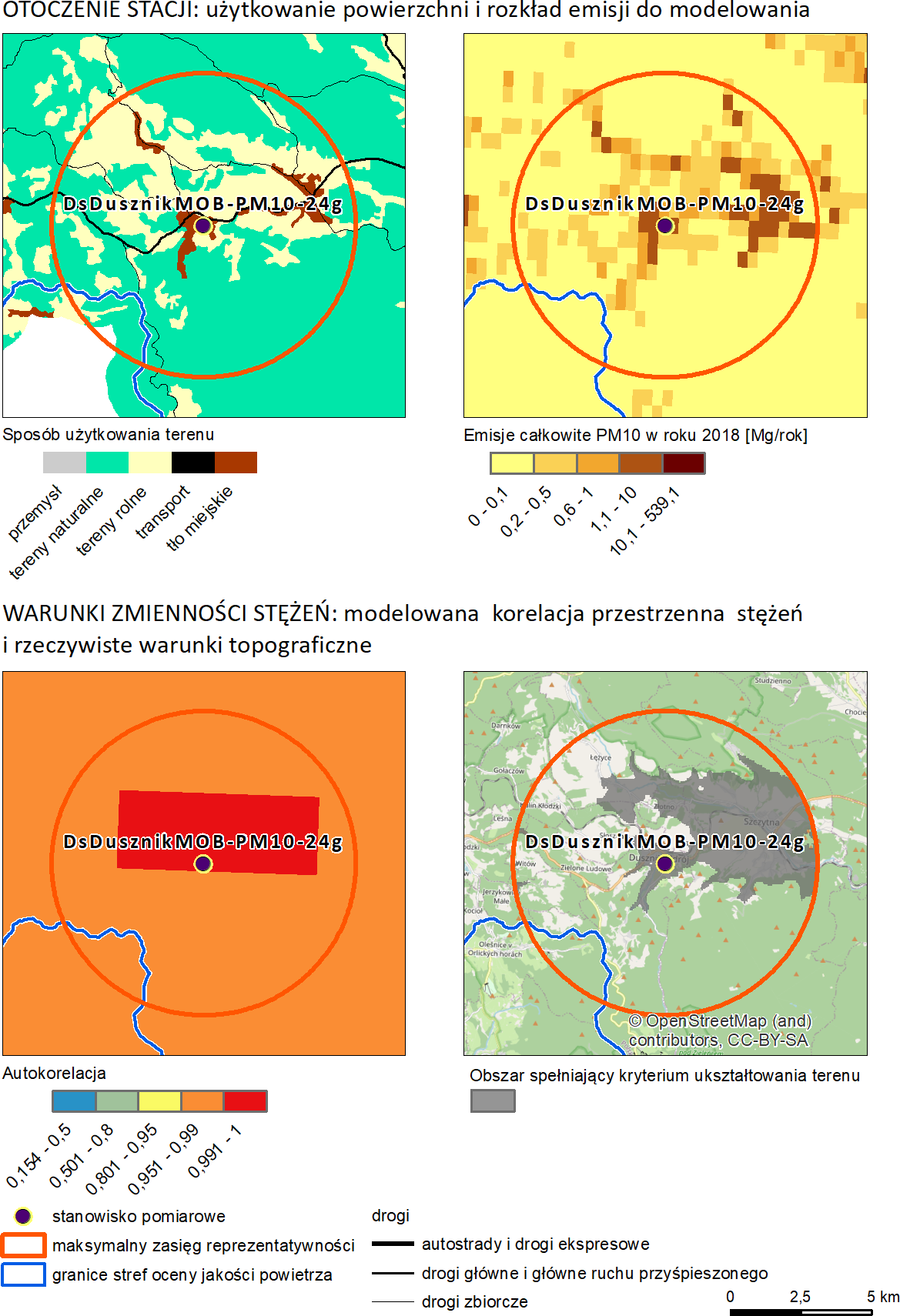 Cooperation with FAIRMODE CT8
6) National Air Quality Plan (Ministry of Climate and Environment)
2019 – Transboundary transport analysis using EMEP and the national emission database (2018 meteo) 
2020 - Effectiveness of the national “Clean Air Program” (2019 meteo)
2021 - Joint effectiveness of regional Air Quality Plans in the 2022 and 2026 horizons (2020 meteo)   are we going to meet thresholds set in the WHO guidelines
2022 - Implementation of emission strategies based assumptions of the Update of the National Air Protection Program in the horizon to 2030 and 2040 (2021 meteo)
2023 – Under discussions with the Ministry of Climate and Environment
PM10  - annual average
Scenario 2
2021
Scenario 1
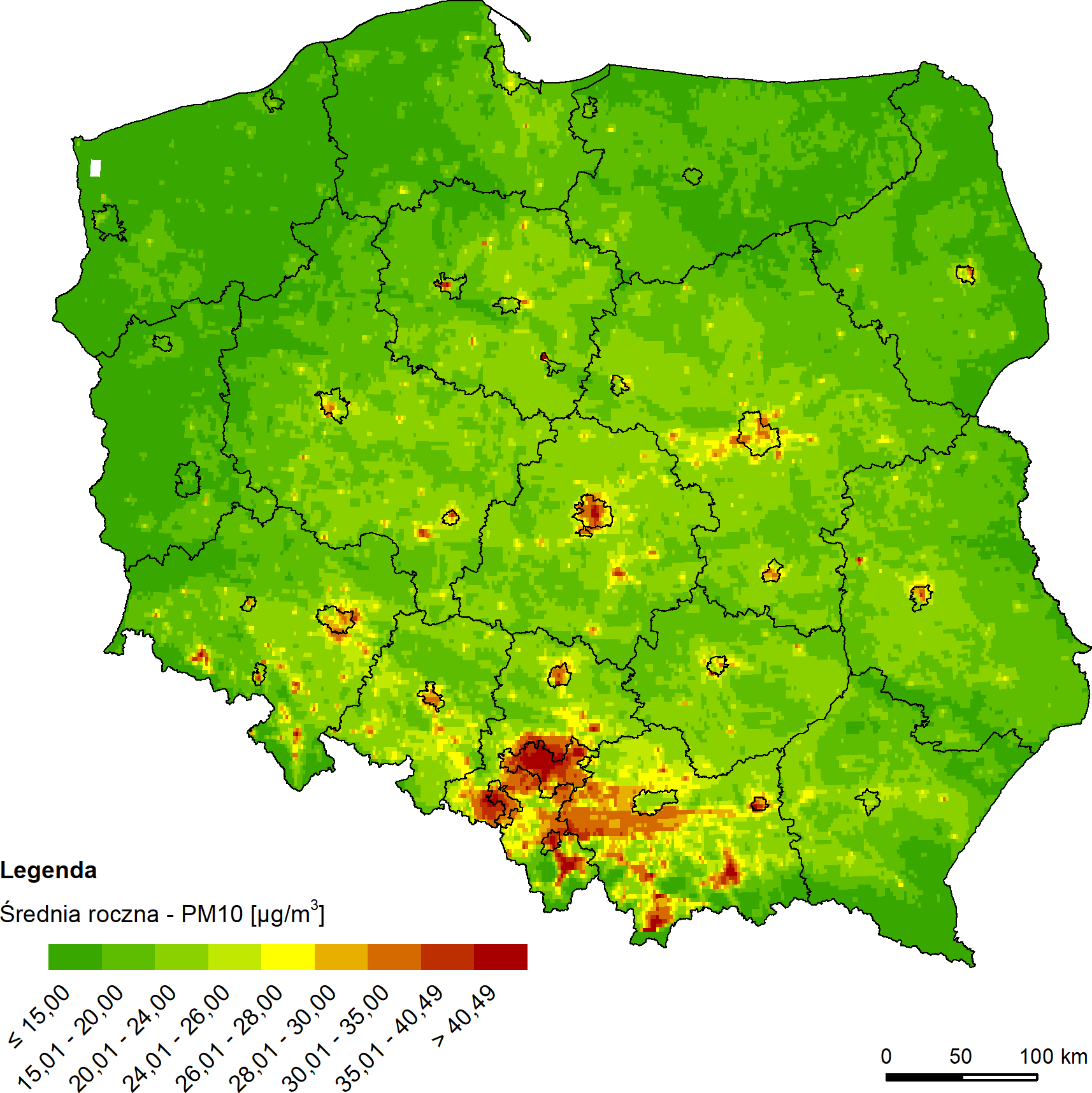 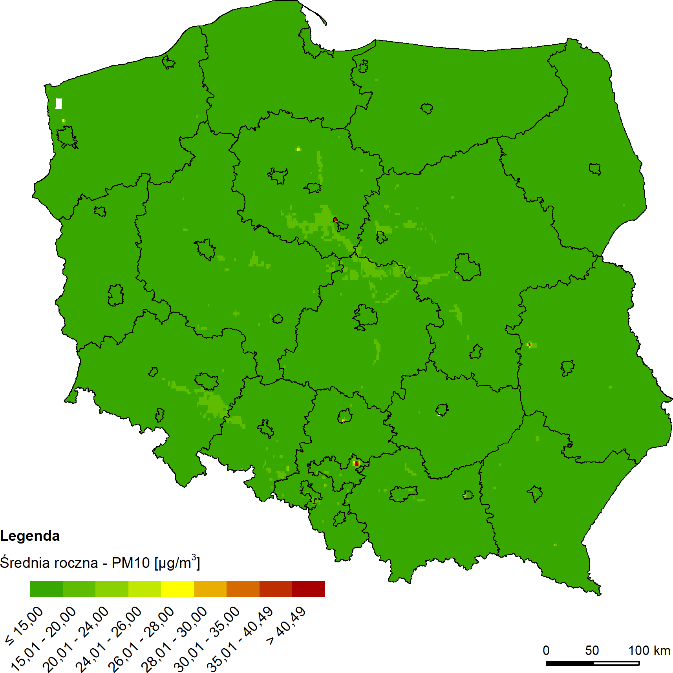 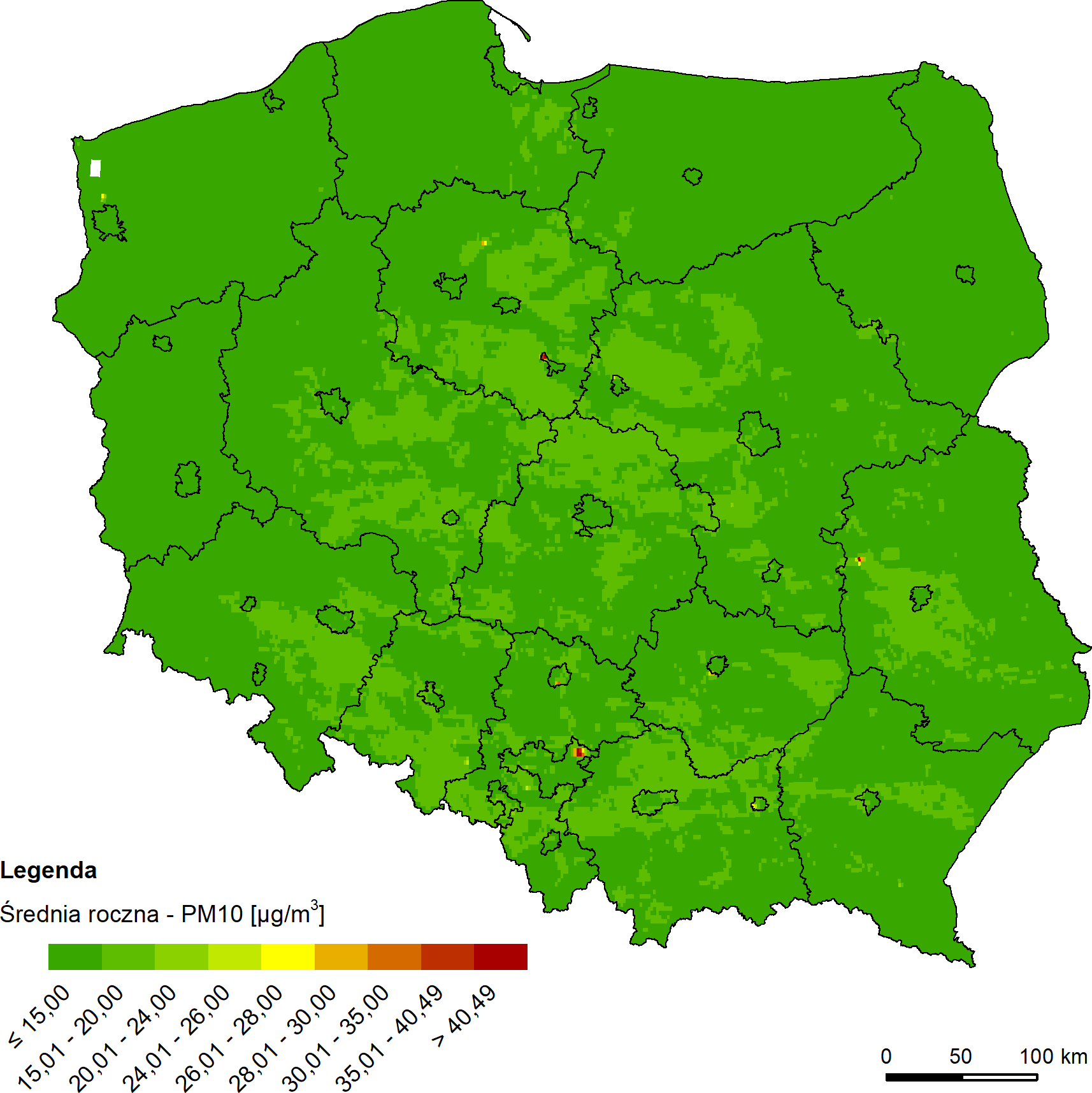 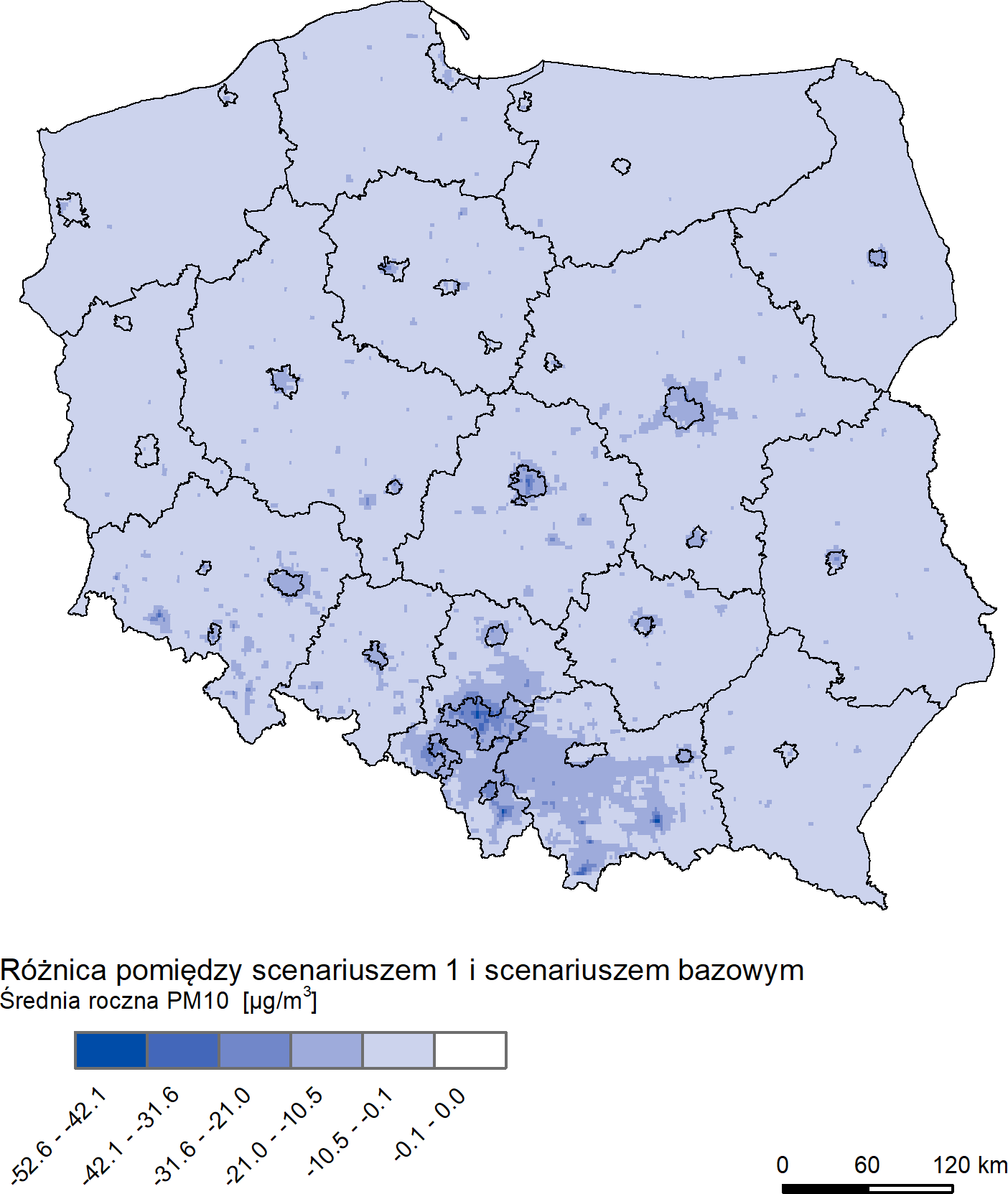 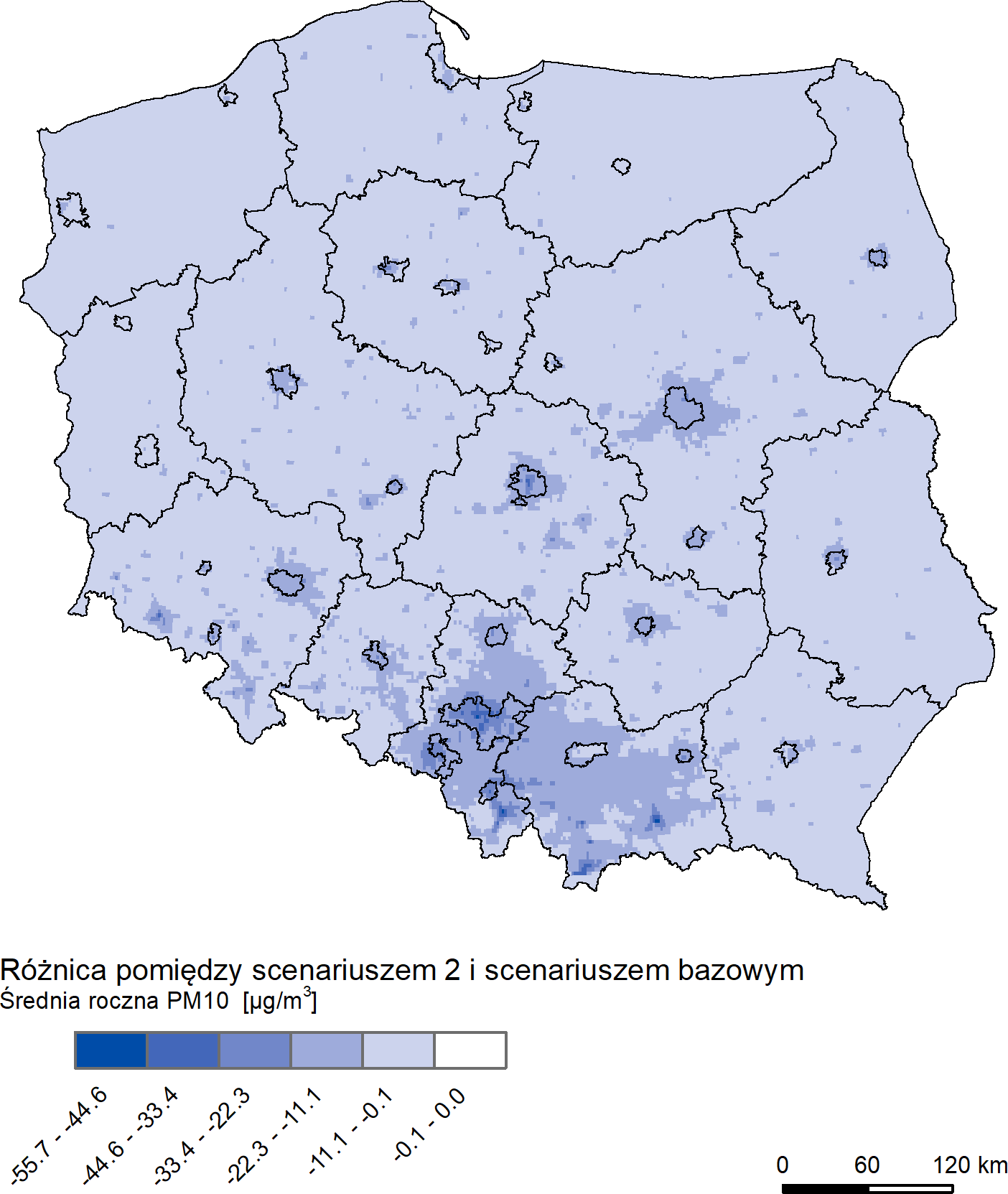 Other modelling activities
Source contribution analysis
support for the annual assessment 
SHERPA-BU based on the GEM-AQ modelling

Local scale modelling + vertical structure of PMs (+ measurement campaigns using sensors) 
National Air Pollution Control Programme (NEC Directive)
10-year run 2011-2020 (EMEP emissions)

CAMS2_40 operational forecast and requested scenario runs
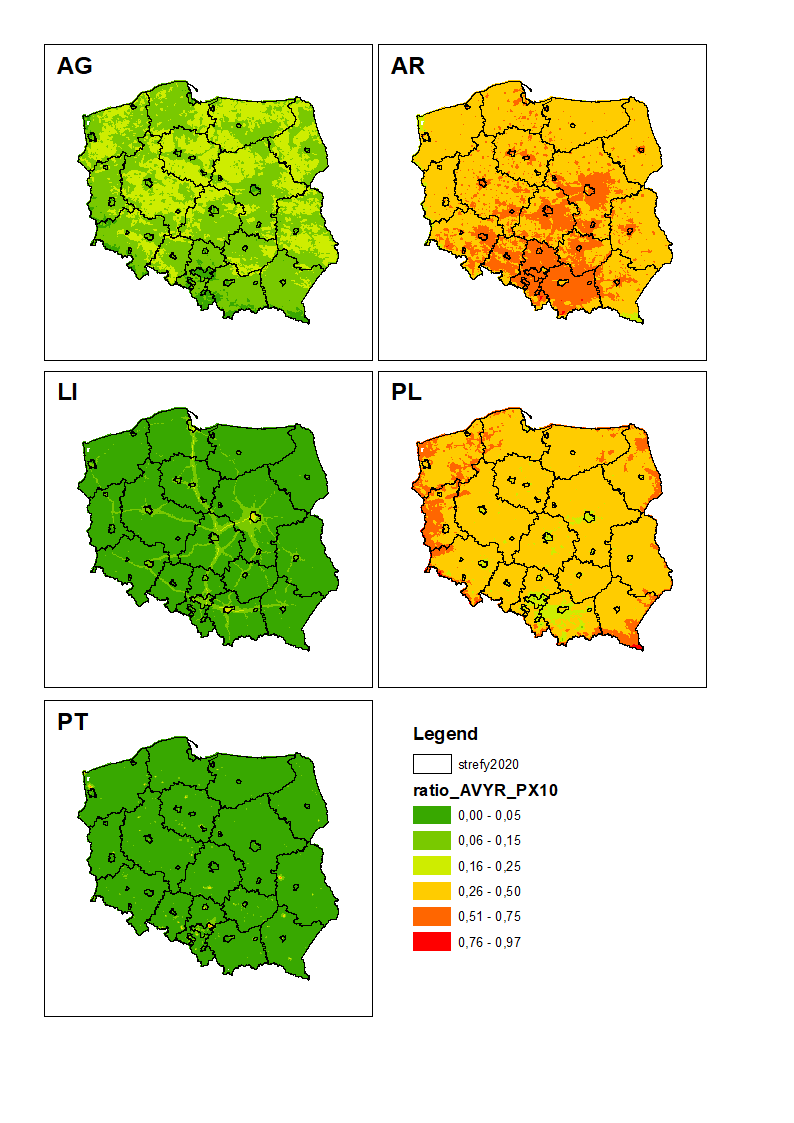 Source contribution
PT - energy and industry (SNAP 1, 3, 4, 5, 6)
AR - municipal and residential sources (SNAP 2 and 9) 
LI - line sources (SNAP 7 and 8)
AG - agriculture (SNAP 10) 
0PL – transboundary
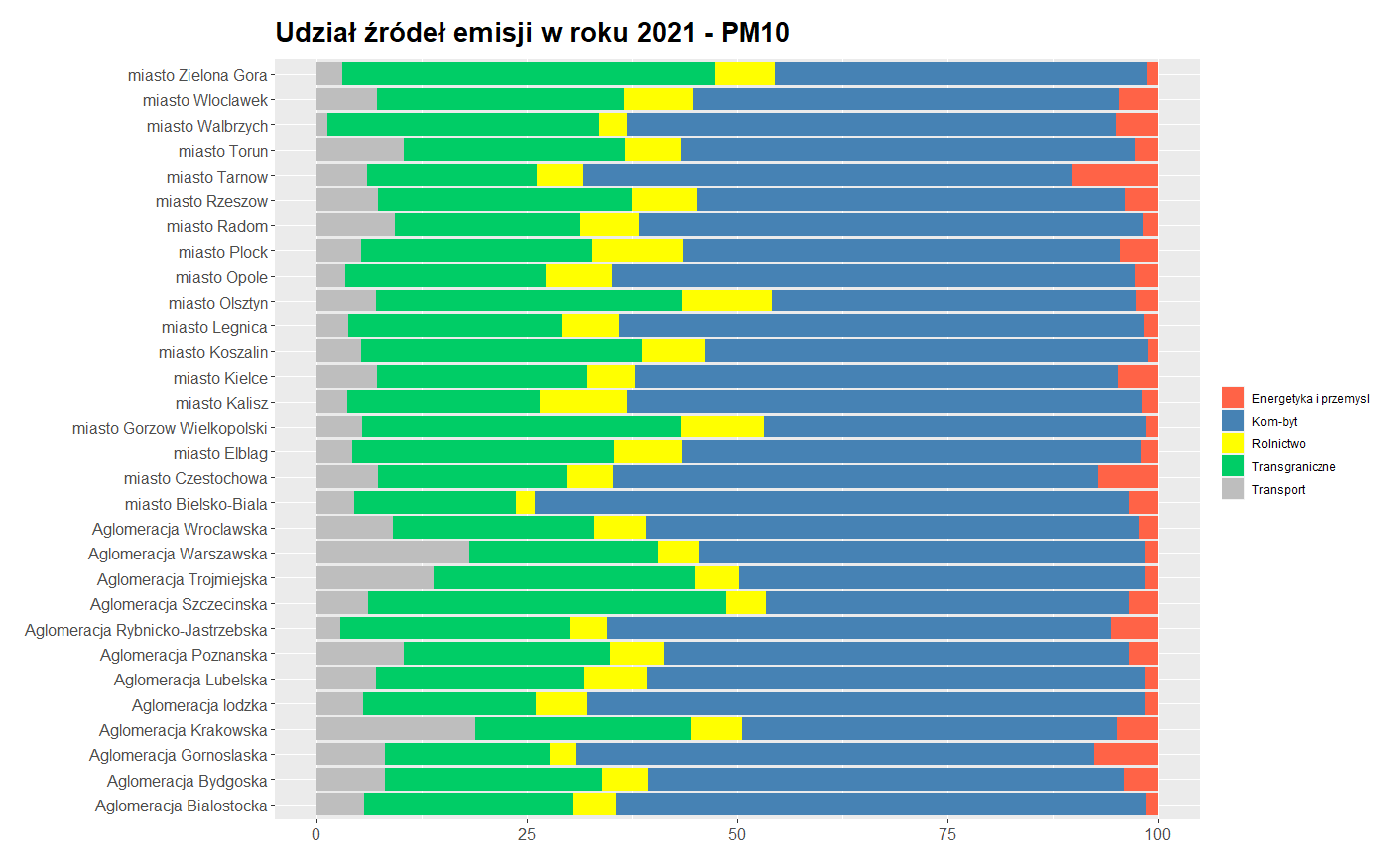 SHERPA-BU for Poland     sherpa.kaskada.tk
Based on the GEM-AQ scenarios for 2018
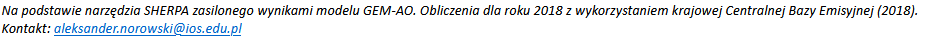 Warsaw PM10 annual average Gaussian model + Random Forest
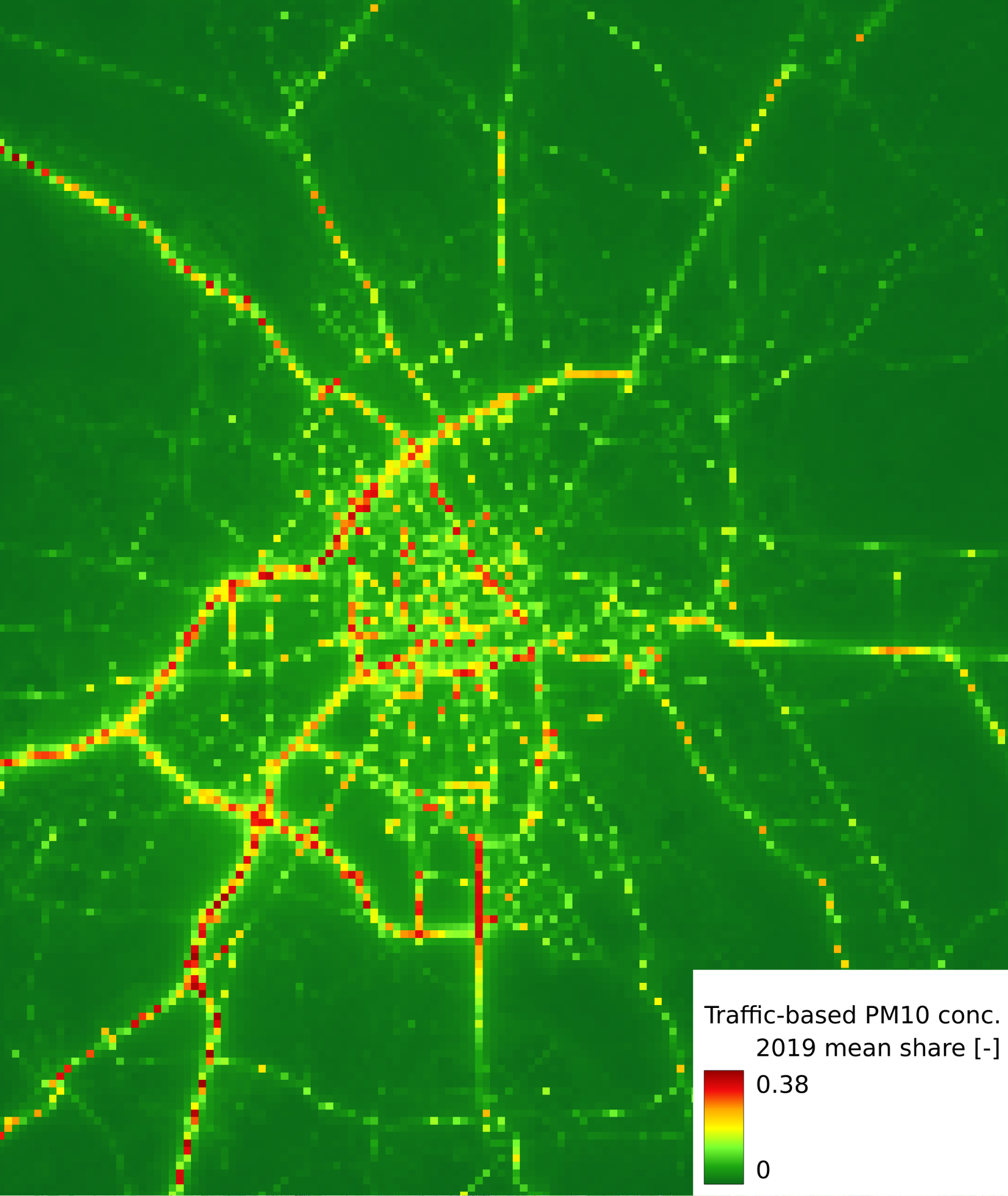 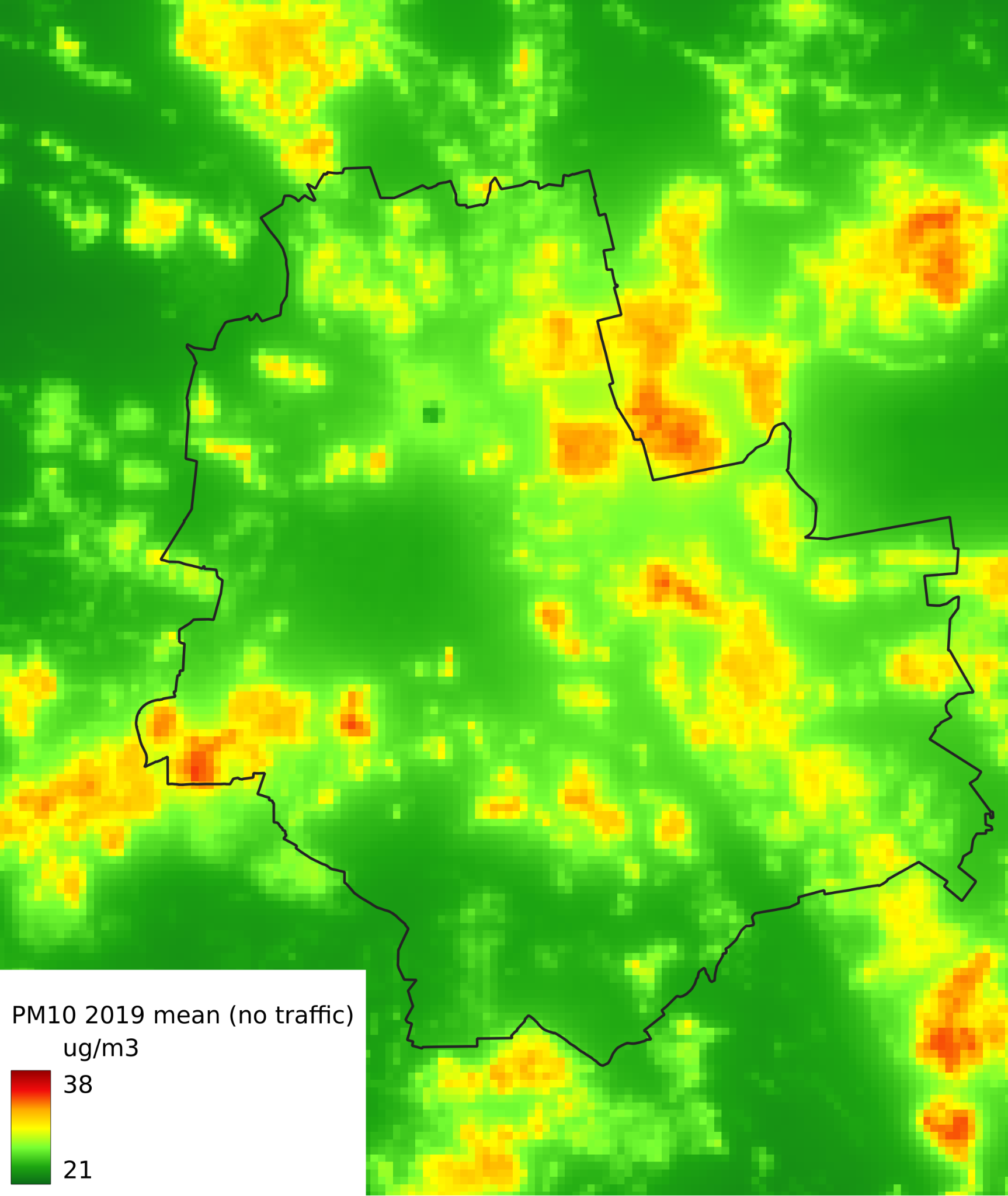 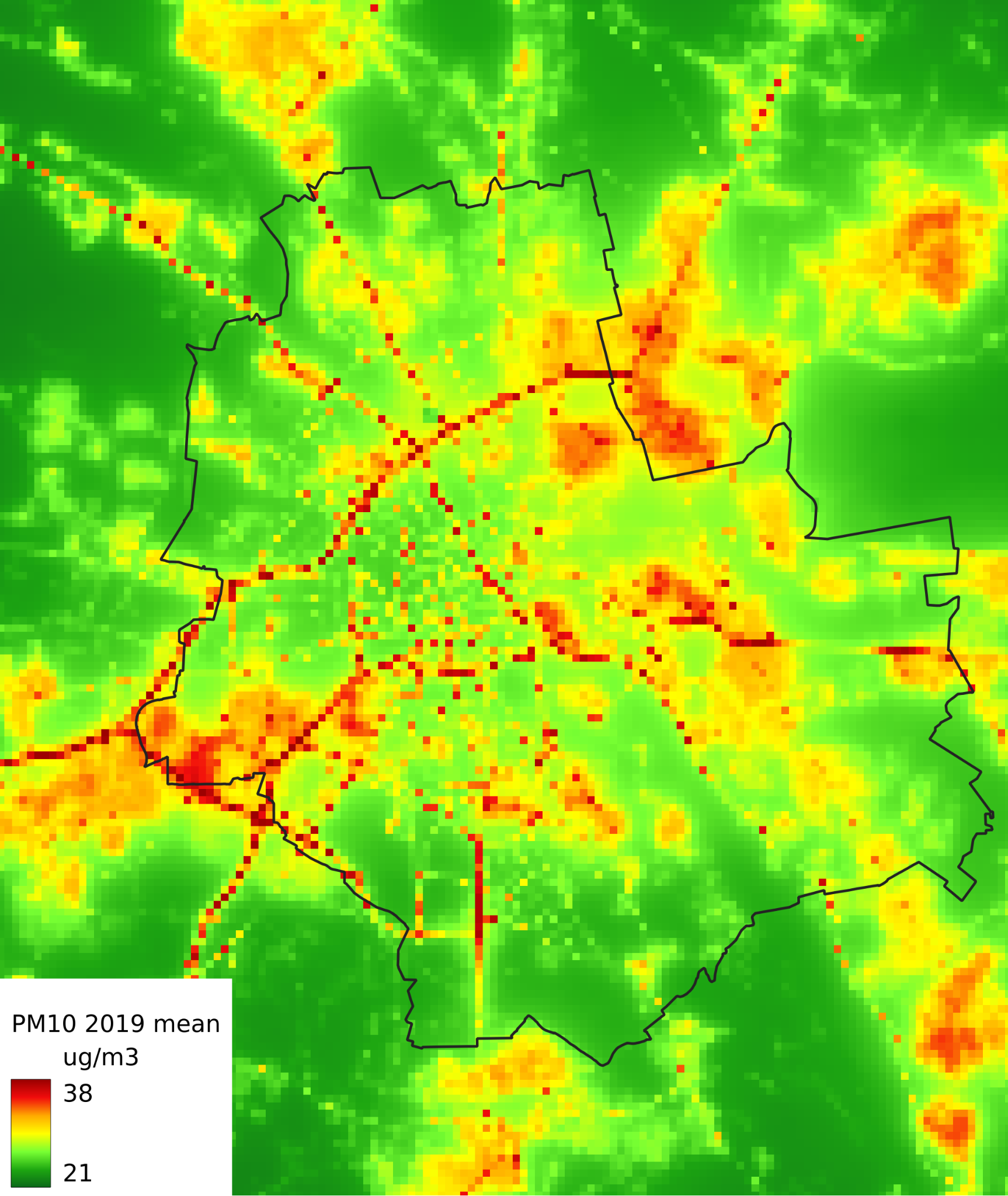 base scenario
without traffic
Traffic are emissions responsible for up to 38% PM10 concentration
Traffic contribution
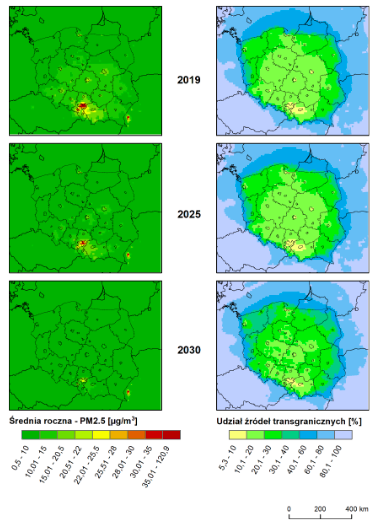 NAPCP (update)
Left panel – PM2.5 annual concentration 
Right panel – contribution of transboundary transport [%]
NO2  annual average – contribution of emissions from Poland [%]
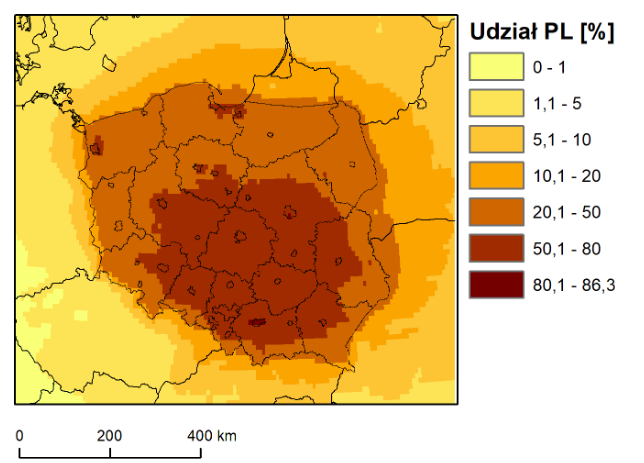 10 year trend of air pollution in Poland
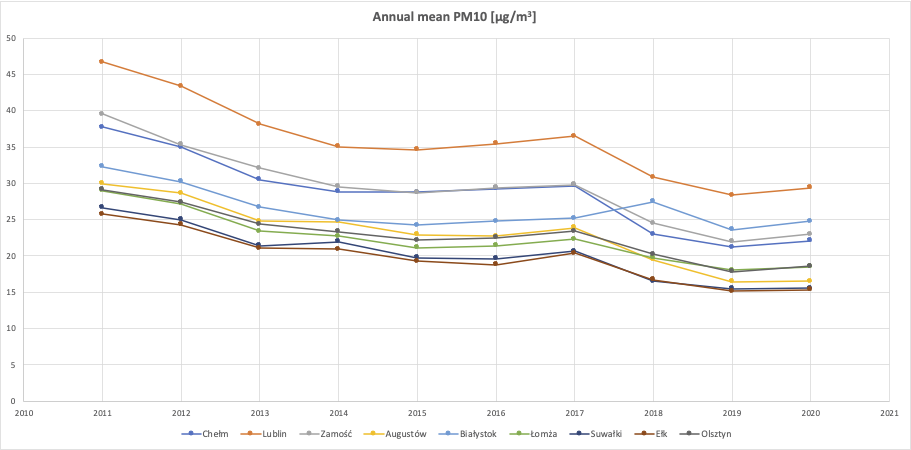 GEM-AQ model at 4km resolution, EMEP emissions
International collaboration
CAMS2_40 Regional European AQ forecast
CAMS_72_PL National Collaboration Programme for Poland
HE CAMEO
Life REMY

FAIRMODE 
EMEP (TFMM, TFIAM, HTAP, EPCAC)
TOAR II - Tropospheric Ozone Assessment Report, International Global Atmospheric Chemistry Project
Summary 1/2
Air quality modelling as a support tool for decision-making is well established and legislated 
Systematic approach combines modelling, emission inventory and measurements
Feedback from the modelling to the emission group helps to identify gaps
Evaluation against measurements helps to improve both emissions and representation of the temporal variability of sources
Routine operation allows for building the knowledgebase
Scale interactions: European  national  zones/regions cities
Summary 2/2
EMEP emission data is used routinely for the regional simulations. Transboundary impact calculated at 10 km with EMEP emissions and at 2.5km with the national BU emission database
Evaluation of the modelled aerosol composition analysis brings insight into the emission uncertainties (e.g. temperature dependent fuel mix in the residential sector; significant differences in year-to-year reporting)
Evaluation of As showed the need to revise emission inventory and understand temporal variability

New modelling activities:
HE CAMEO – focus on NH3 and SIA (global to regional scales)
HTAP – focus on CH4 (global to regional scales)
Thank you